Biopharmaceutical Supply Chain –  Contract Manufacturing Capabilities
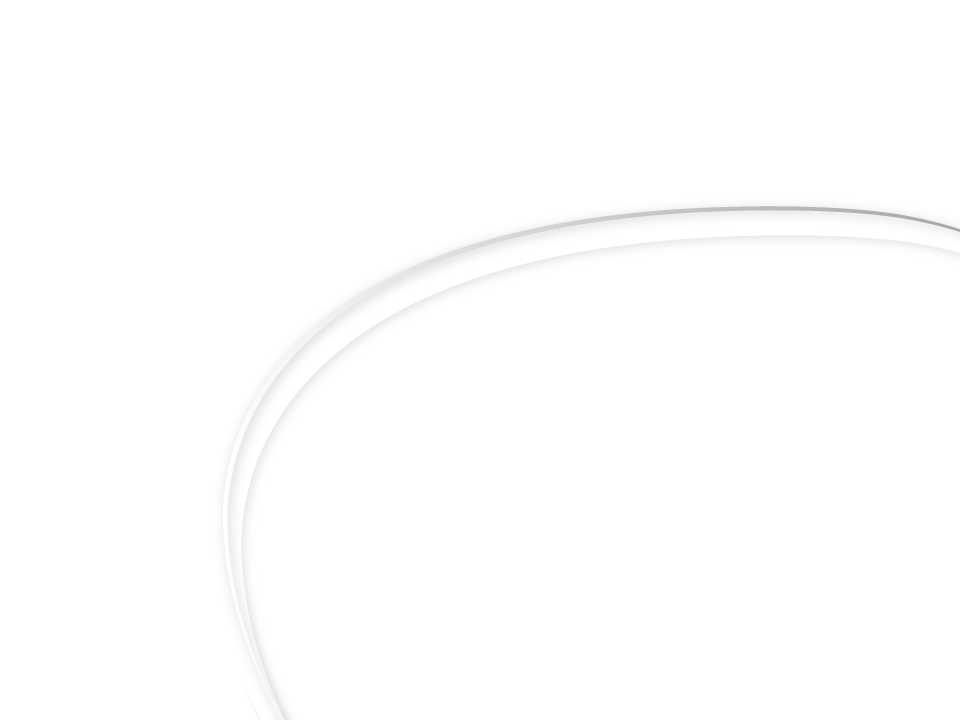 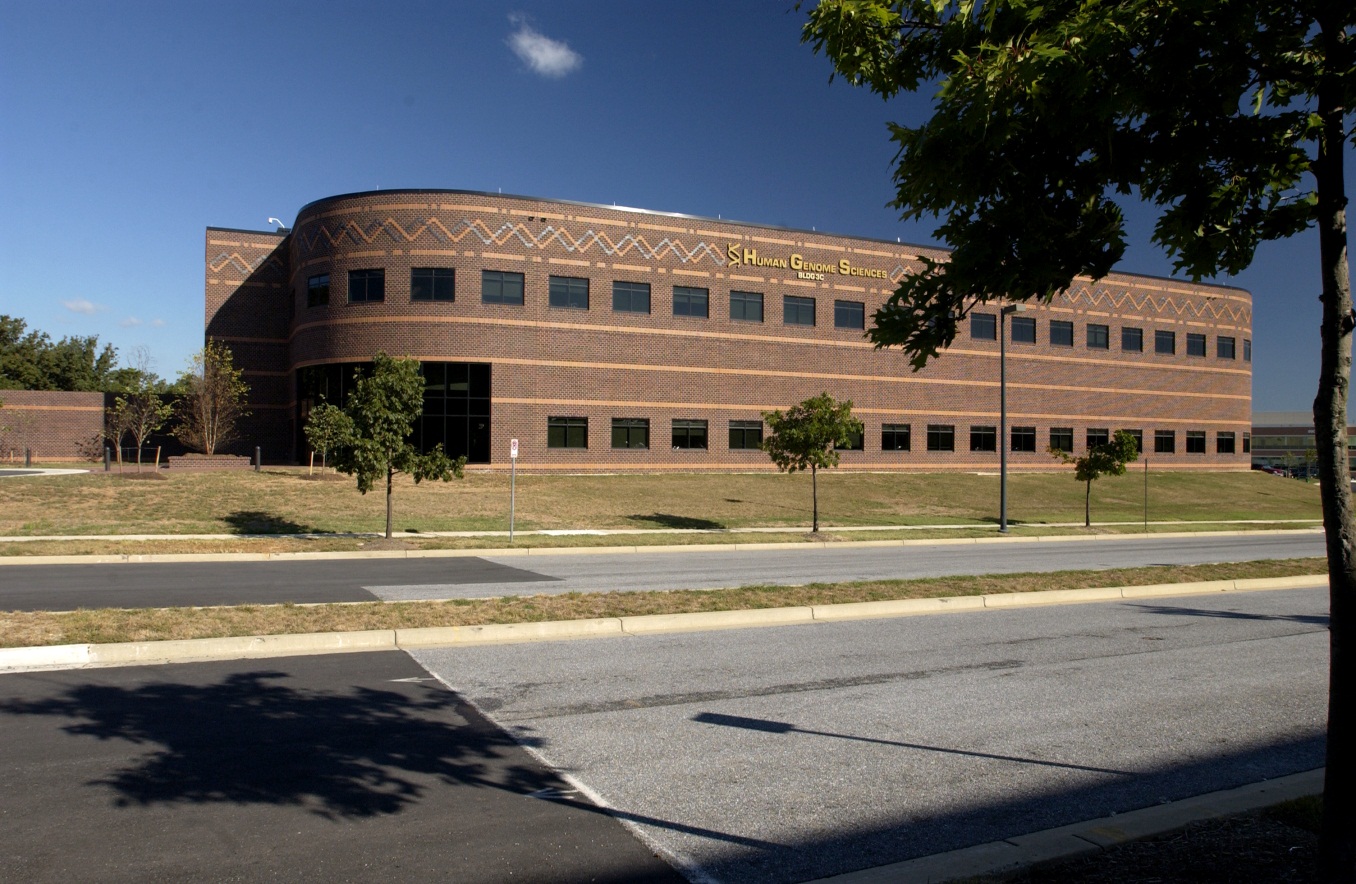 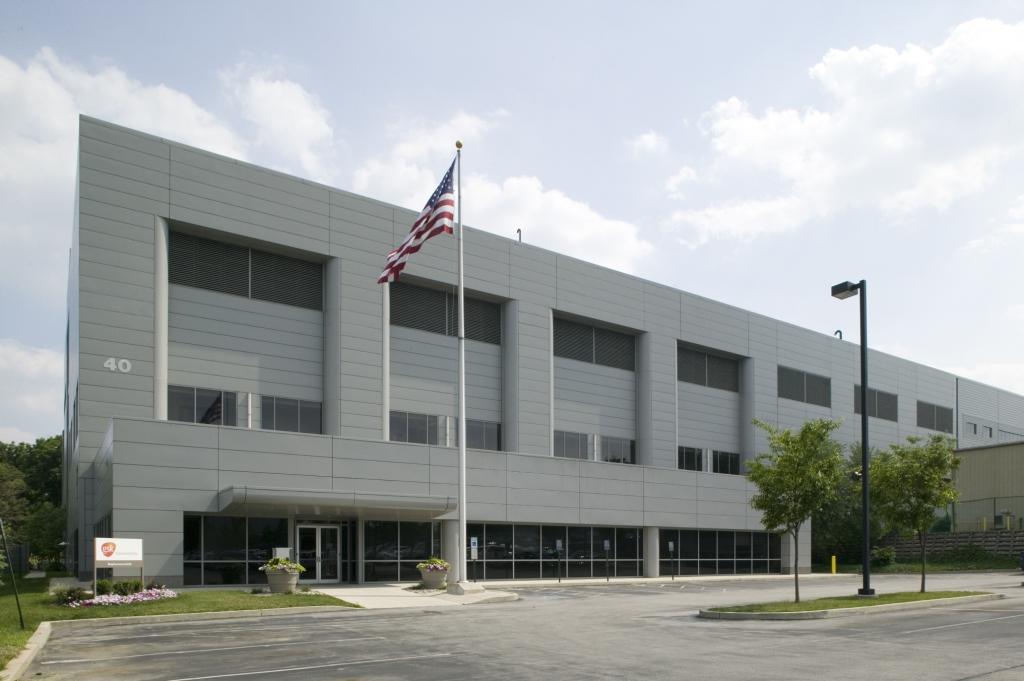 Biopharm Supply Chain – Our Value Proposition
Considerable Experience and Resources
Proven history, facilities, systems, people, and corporate support. 
Fully Integrated Supply Chain 
Capable of development, manufacturing (drug substance and drug product), testing, and release services from a global network.
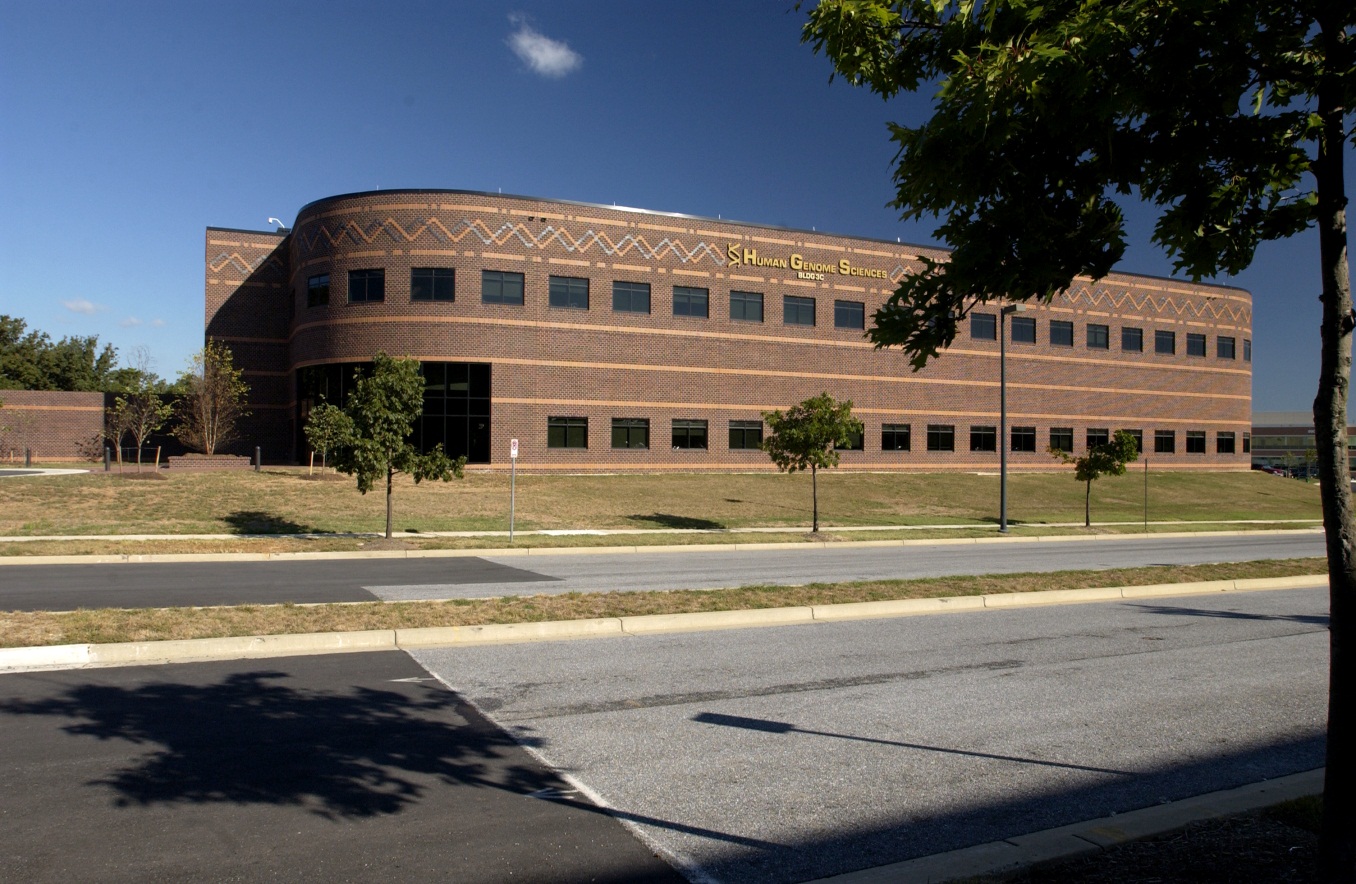 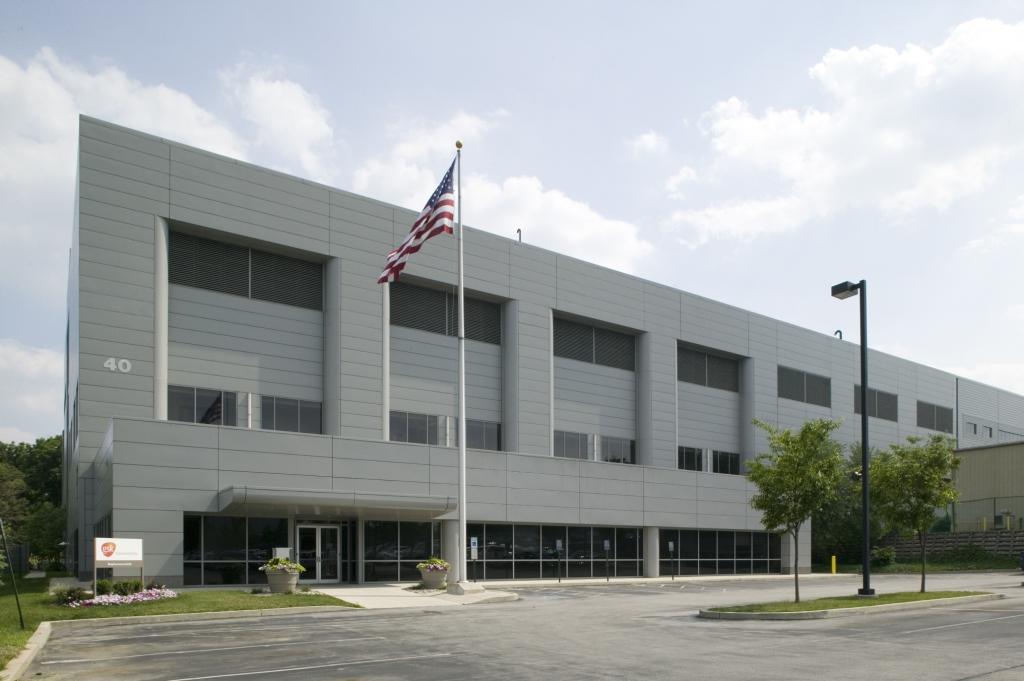 Upper Merion
Rockville
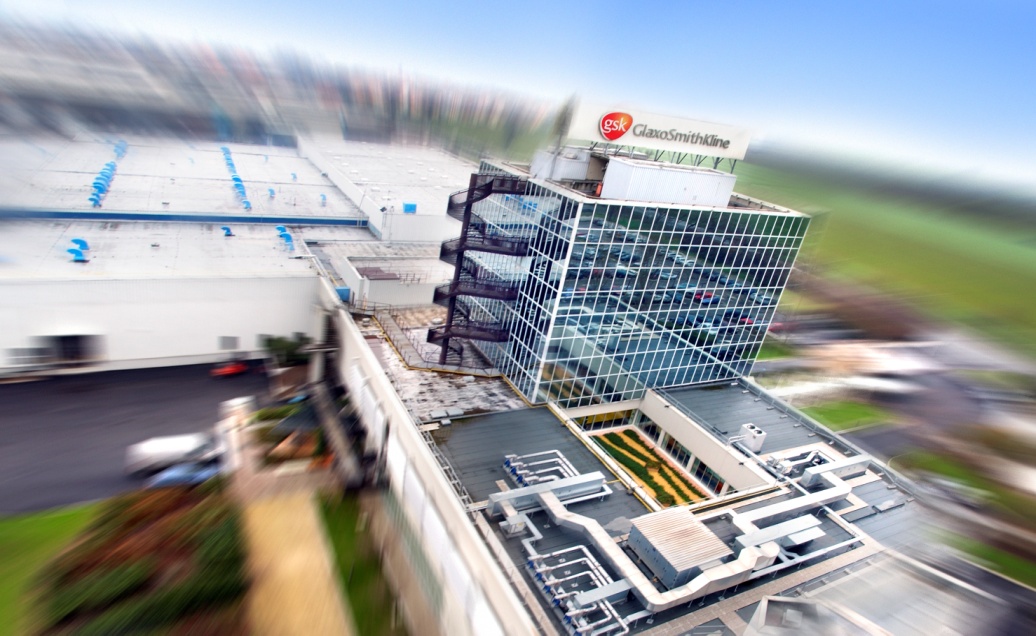 Parma
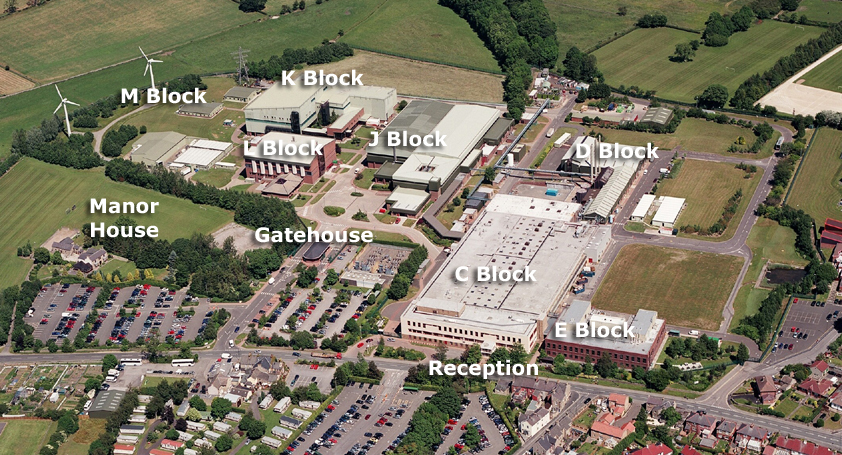 Barnard Castle
Biopharm Supply Chain – Our Mission Statement
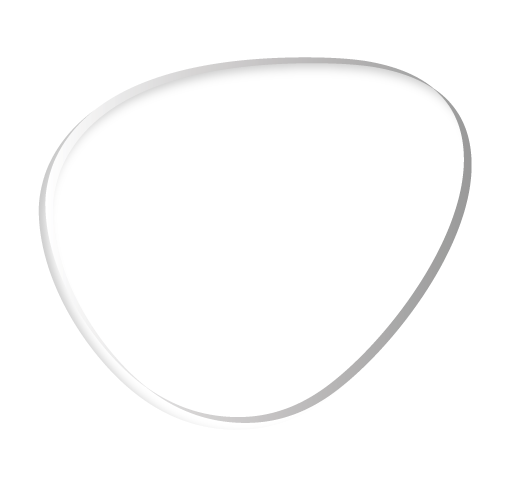 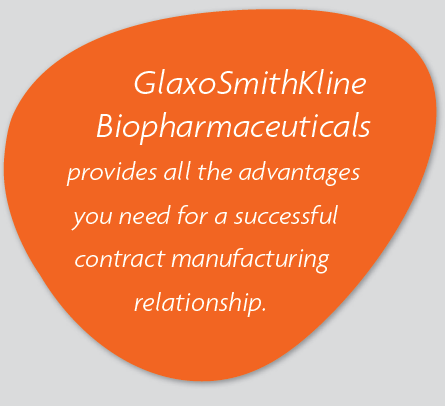 Mission Statement
Be GSK’s manufacturing knowledge centers for enabling launch, supply, and management of biopharmaceutical products around the world.
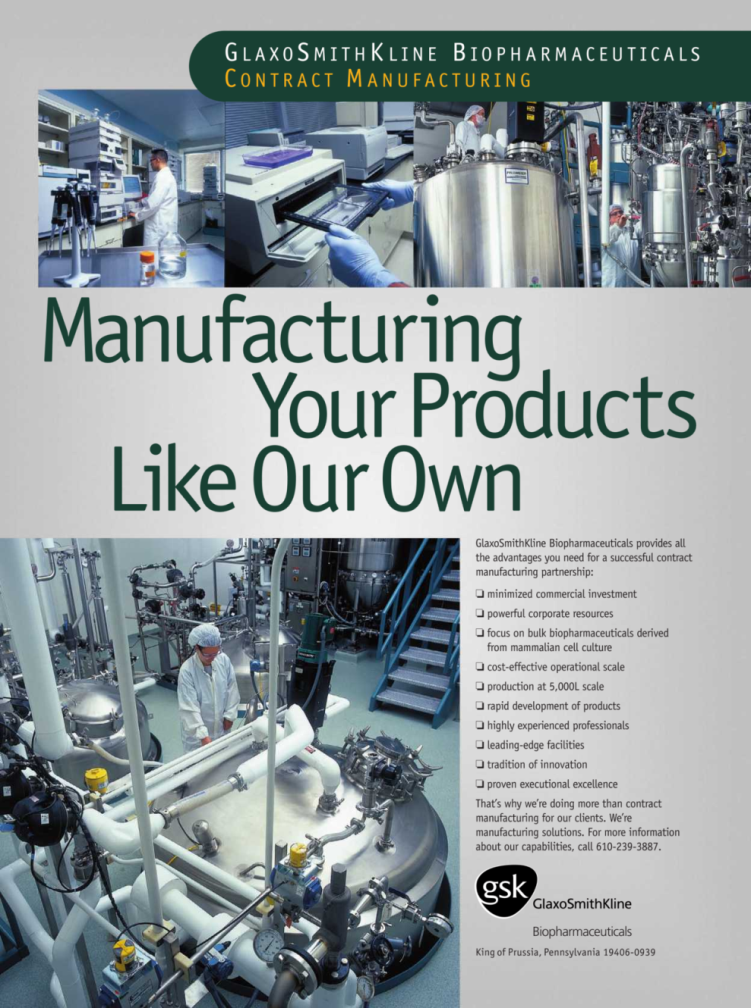 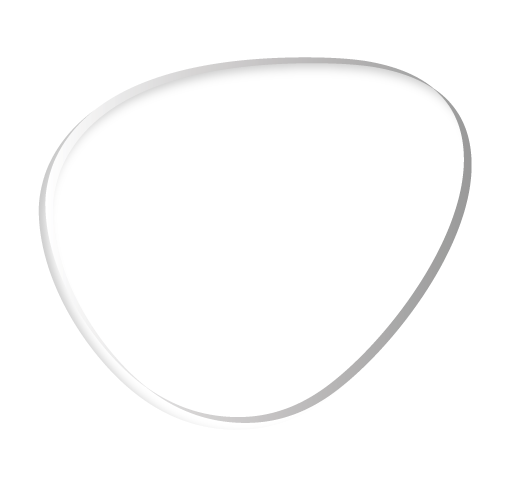 Business Development 
Mission Statement
Leverage these capabilities to provide contract manufacturing services with market leading quality, cost, and time efficiency.
Biopharm Supply Chain – Our Role in GSK
Global Manufacturing and Supply (GMS)
78 sites in 31 countries
Pharma Ops
45 sites in 22 countries
Biopharm Supply Chain
Upper Merion and Rockville
(Drug substance sites with Biopharm capability)
USA
Site based Biopharm Capabilities
Global Supply Chain
Barnard Castle and Parma
(Drug product sites with Biopharm capability)
UK, Italy
Biopharm
Technical Center of Excellence
Global network based Biopharm Capabilities
BioCTL
(Center of Excellence for Testing and Release)
Biopharm External Supply
Upper Merion –  Contract Manufacturing Capabilities
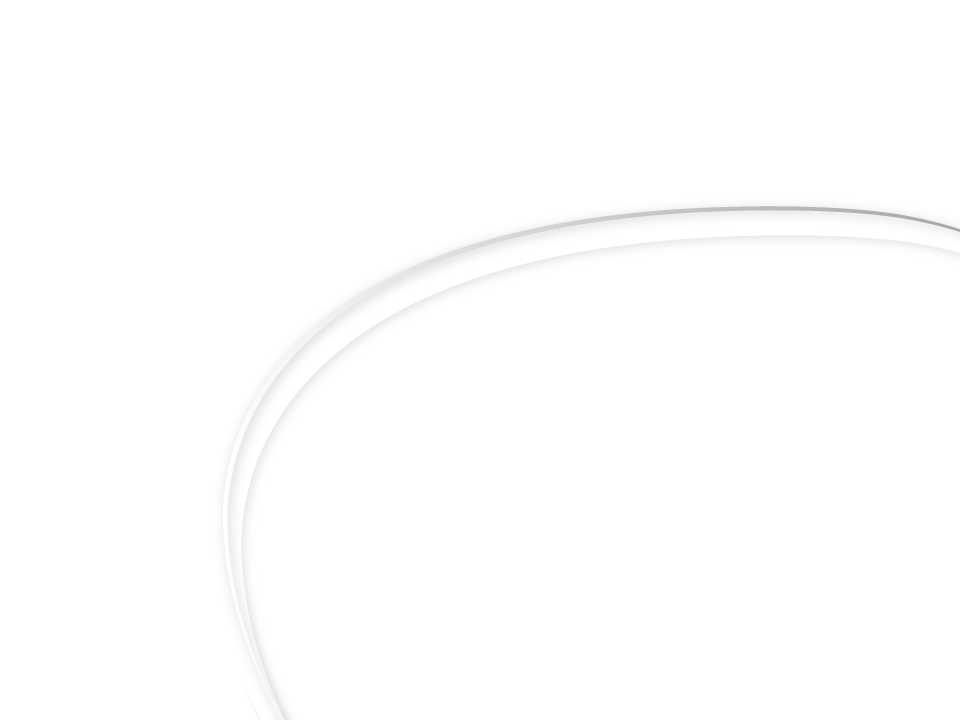 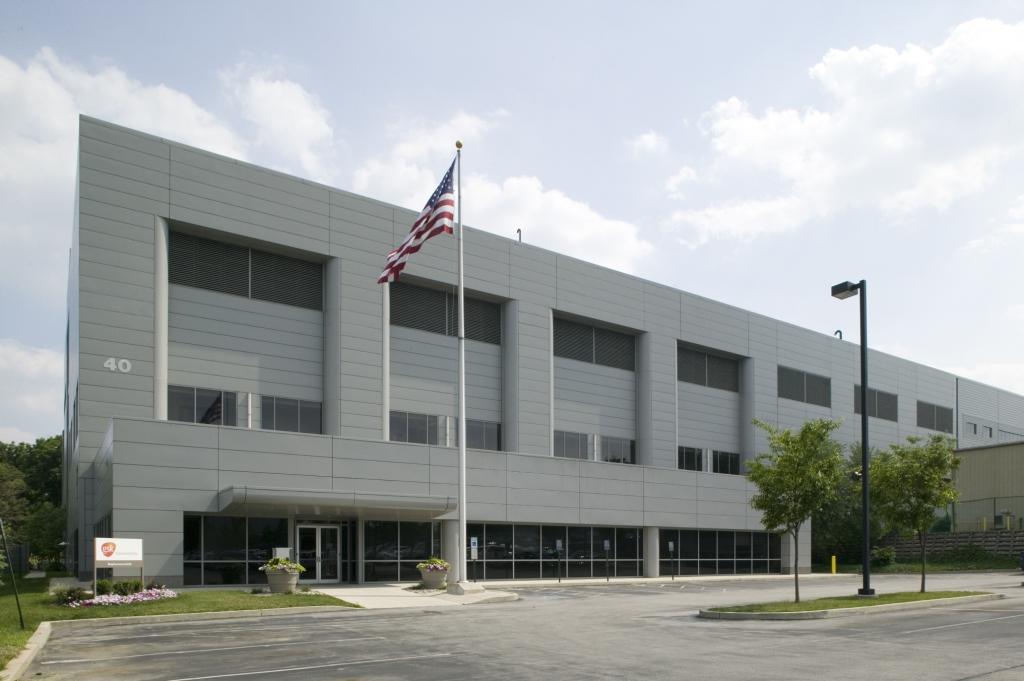 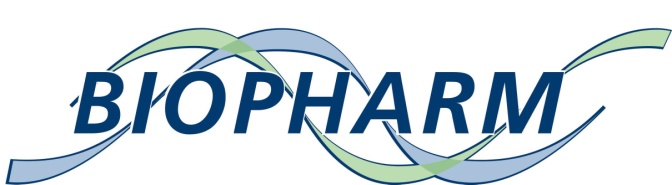 Who are we? 
Upper Merion
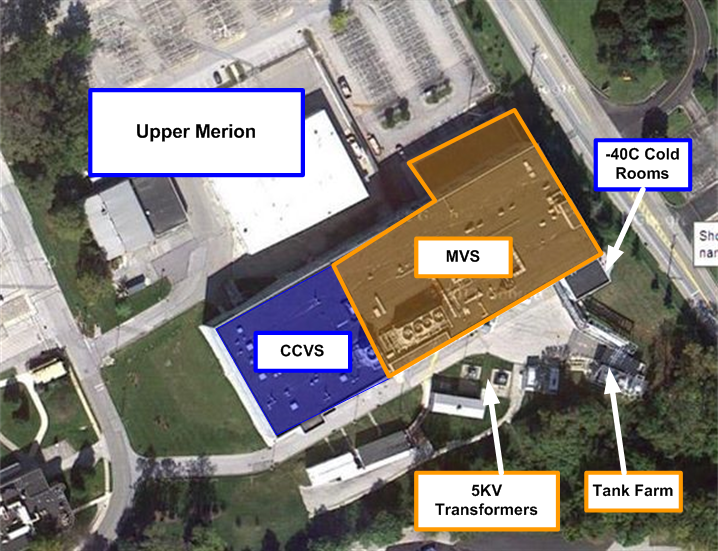 Located in King of Prussia, a suburb of Philadelphia, PA.
100,000 ft2 of production space and 240,000ft2 total footprint. 
Staffed by approximately 240 people.
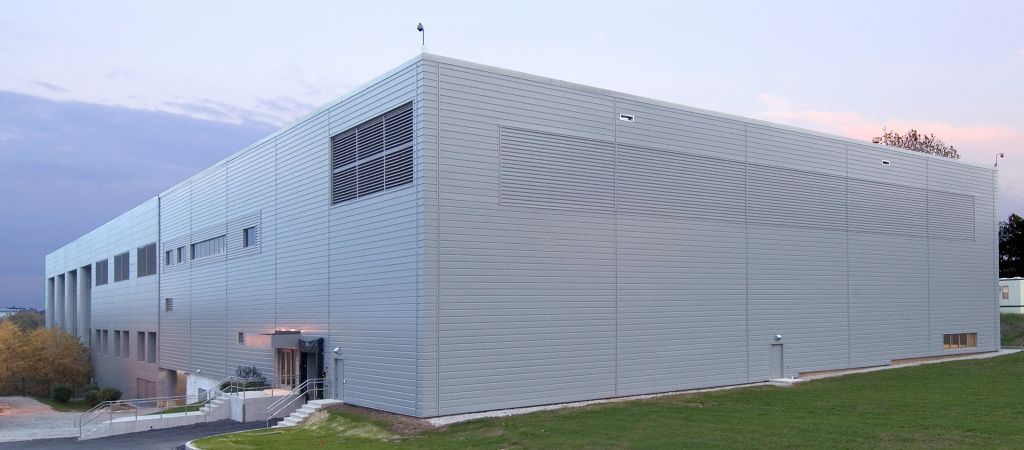 Considerable Experience and Resources – Proven History
10 years experience as a CMO
4 partner firms and 5 products
Multiple Host Organism and Process Platforms
Yeast, CHO, mouse myeloma, insect cell cultures
Batch, fed-batch, multiple harvest, perfusion execution
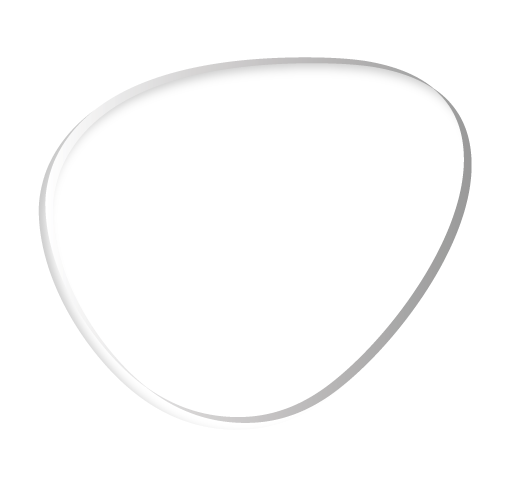 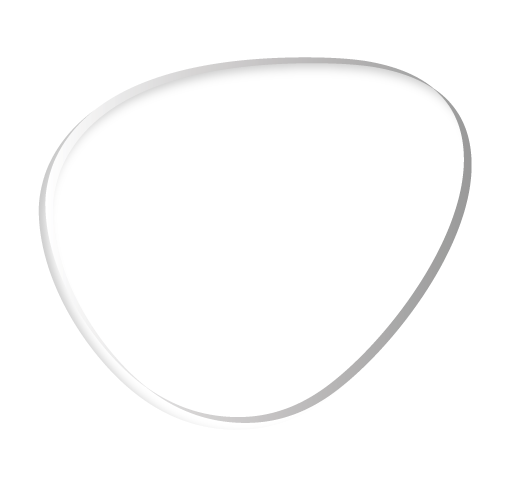 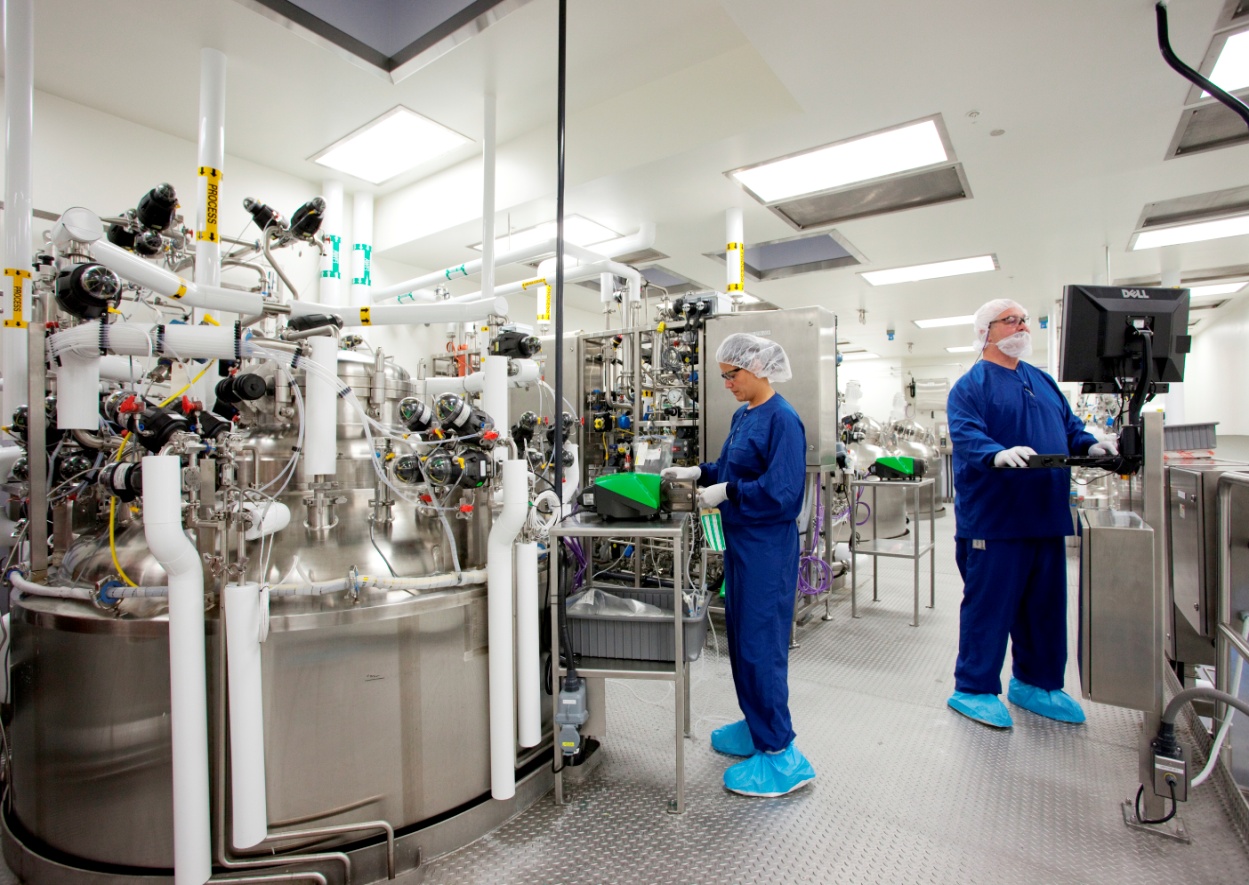 MVS
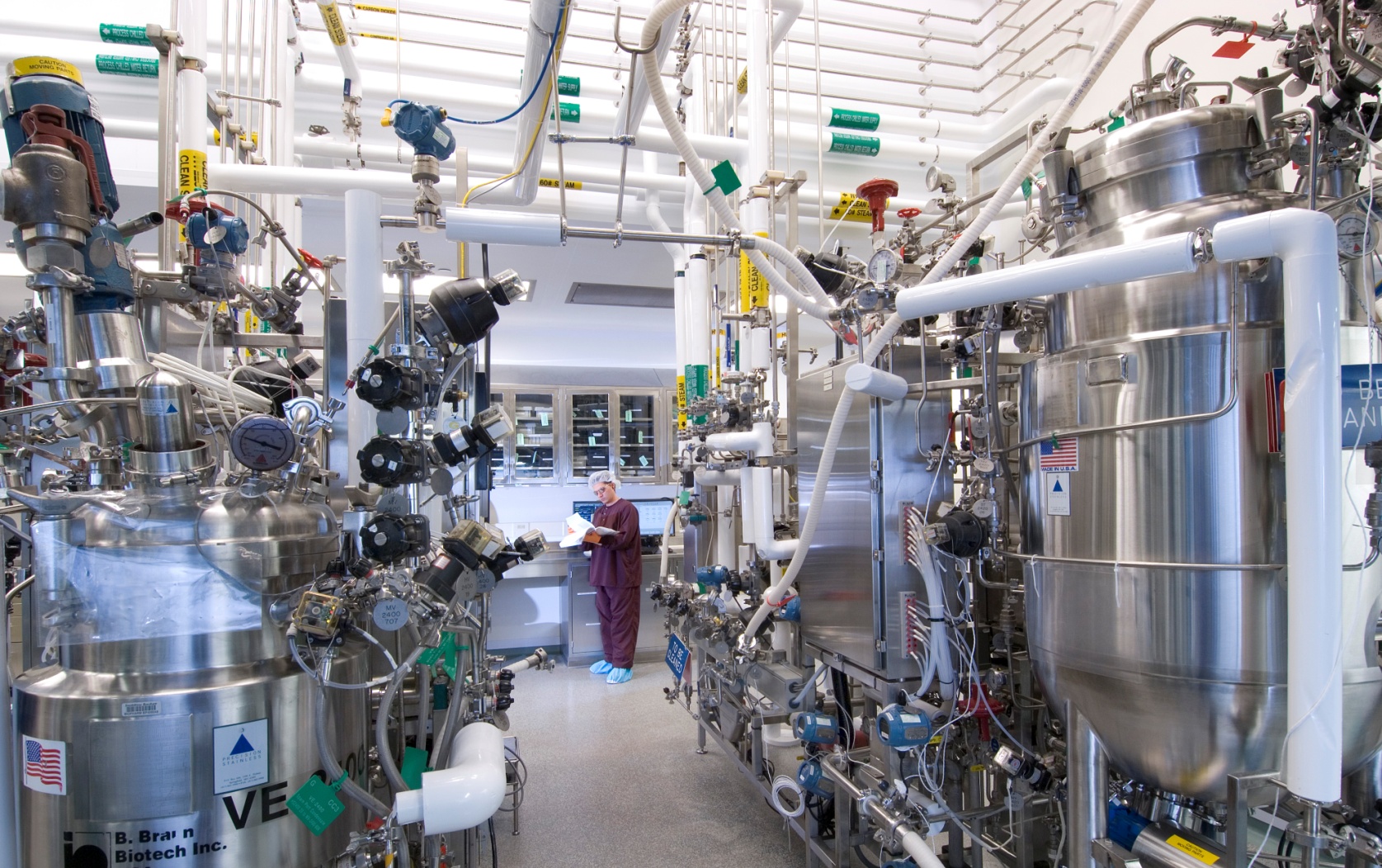 CCVS
Considerable Experience and Resources – Proven Facilities (Production MVS)
Seed Lab and Seed Train
Shaker flask platform
10:1 scale up ratio
Production Reactors
2 x 10,000L capacity
Fed-batch capable
Harvest
Disk-stack centrifugation
High capacity and flexible depth filtration
Downstream
Flexible operations
5 x 2M columns and ILD, UF/DF
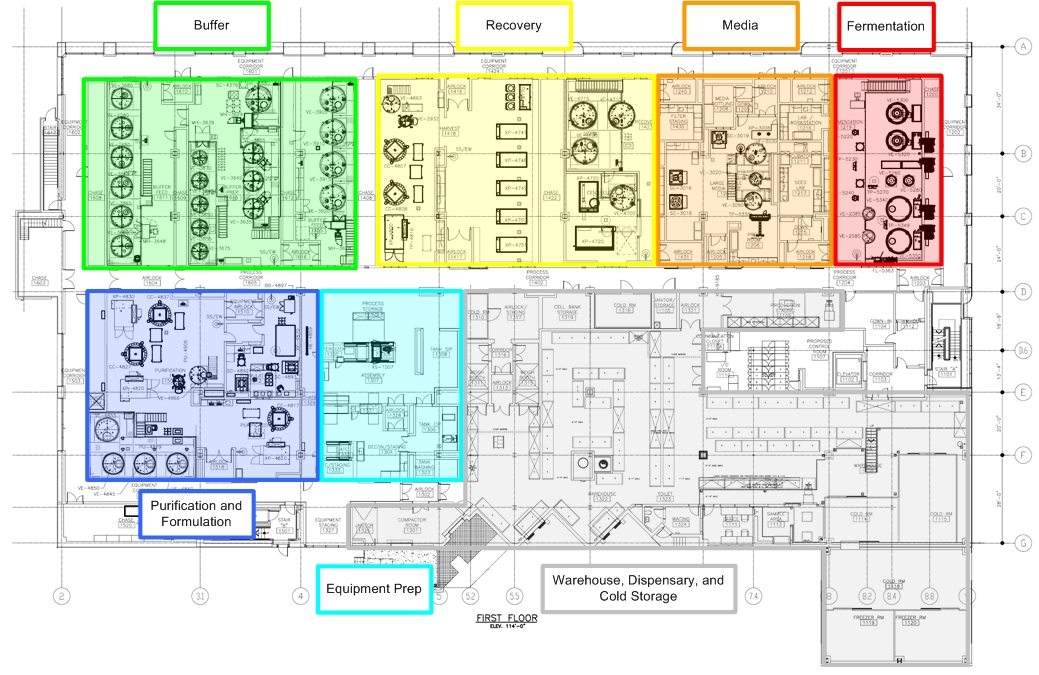 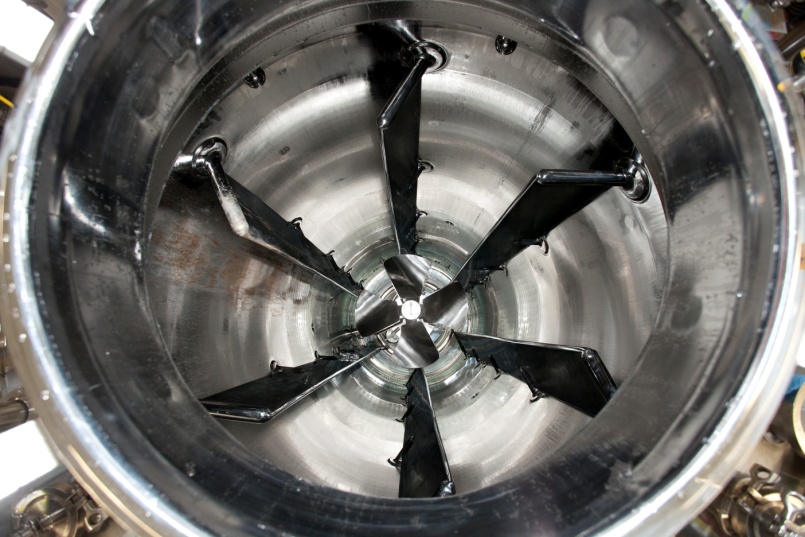 Considerable Experience and Resources – Proven Facilities (Production CCVS)
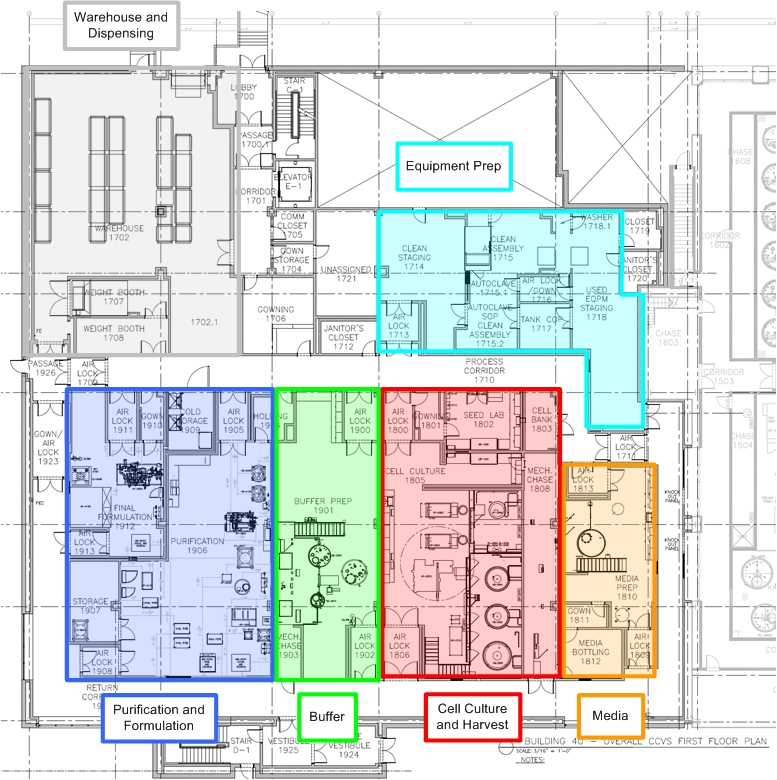 Seed Lab
Shaker flask & Wave platforms
Seed Train
Disposable and SS options
4:1 scale up ratio
Production Reactors
2 x 5,000L capacity
Fed-batch capable
Harvest
Disk-stack centrifugation
Flexible depth filtration
Downstream
Viral segregation
Flexible operations
VF and UF/DF
Capable of columns up to 1M
Considerable Experience and Resources – Proven Facilities (Utilities and Infrastructure)
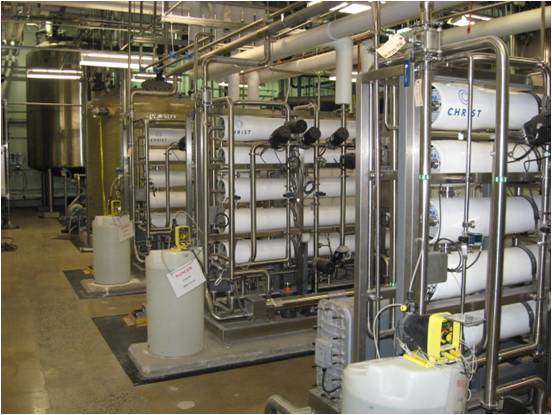 Plant and Clean Utilities
N+1 redundant and VS segregated
200,000 GPD pure water capacity
Waste inactivation and collection capacity
Control and IT Systems
VS segregated DeltaV systems (7,500 IO)
PLC and BAS for utilities (1,500 IO)
HVAC
28 segregated AHUs 
Classification from ISO5 to CNC  
Warehousing
VS segregated 600 pallet spaces
Cold storage capacity (-40C and -70C)
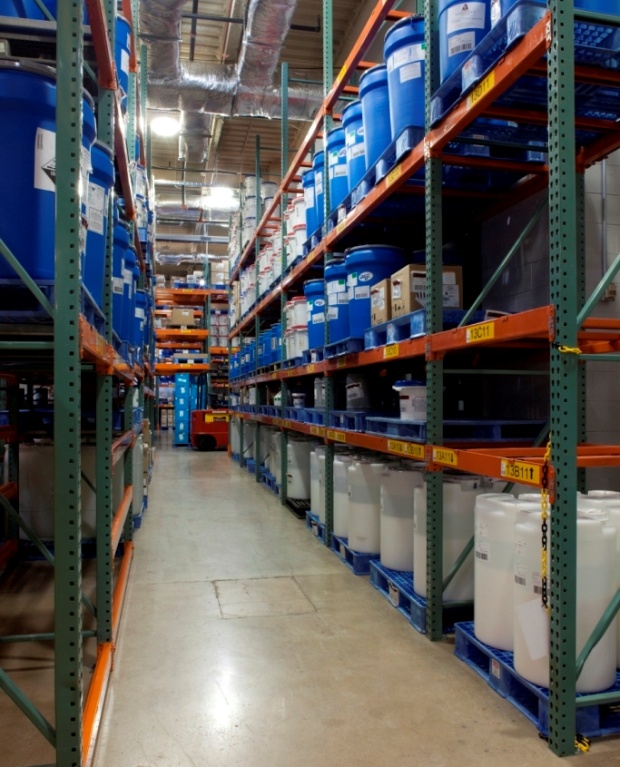 Considerable Experience and Resources – Proven Procedures (Changeover and Segregation)
Suite Segregation
Physically separated buildings
Shared utility generation, segregated utility distribution
Campaign Dedicated Equipment
Demonstrated change over procedures
Quality oversight and clearance procedures
HVAC Design
Open live processing within bio safety cabinets
Room air pressurization and cascades
SAP
Separate BOM’s for each product
Flows and Controls
Personnel, equipment, material, and waste flows
Qualified disinfectants and EM control
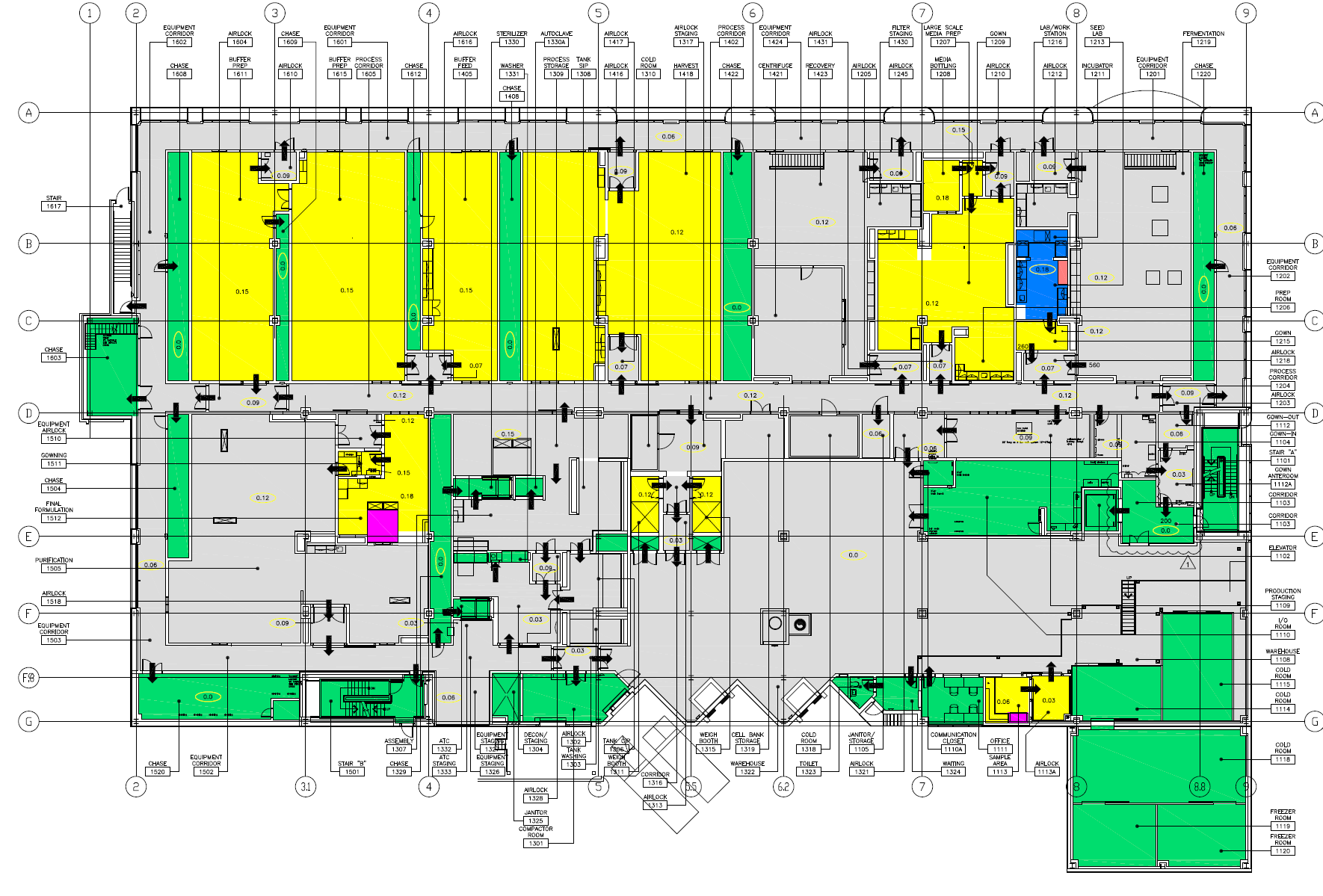 Rockville –  Contract Manufacturing Capabilities
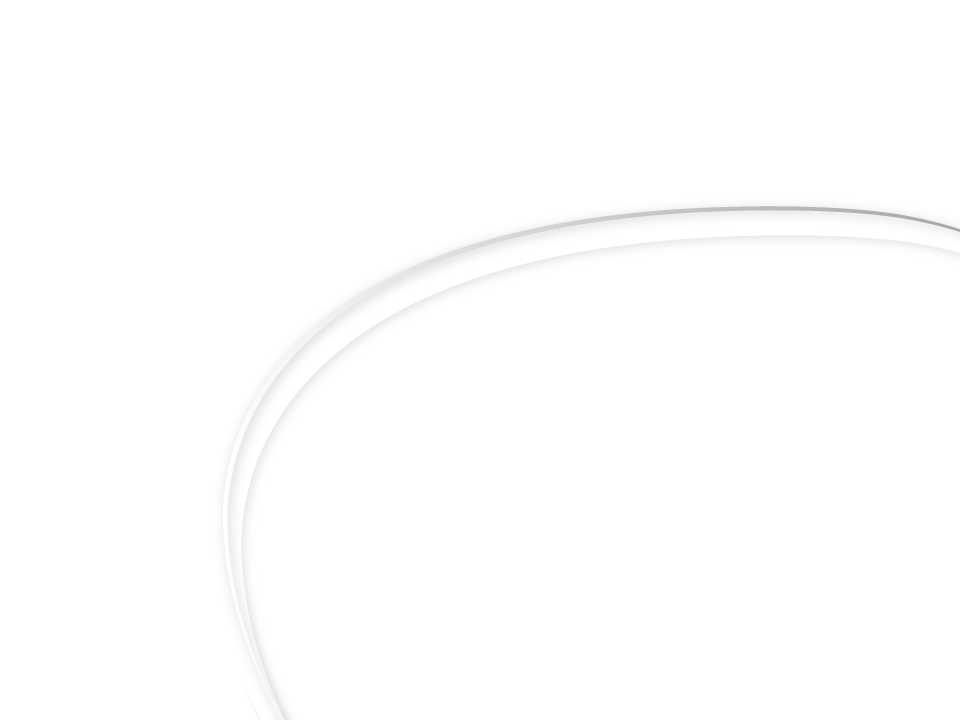 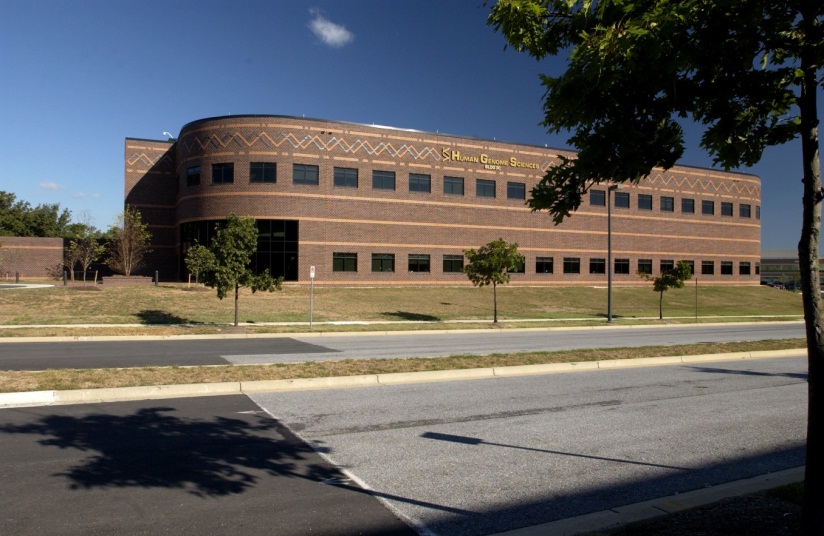 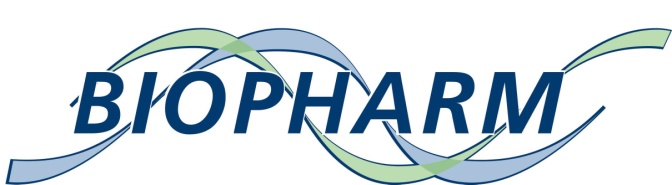 Who are we? 
Rockville
Located in the suburbs of Baltimore, MD and Washington, DC.
LSM: 80,000 ft2 of production space and 290,000ft2 total footprint. 
SSM: 130,000 ft2 total footprint.
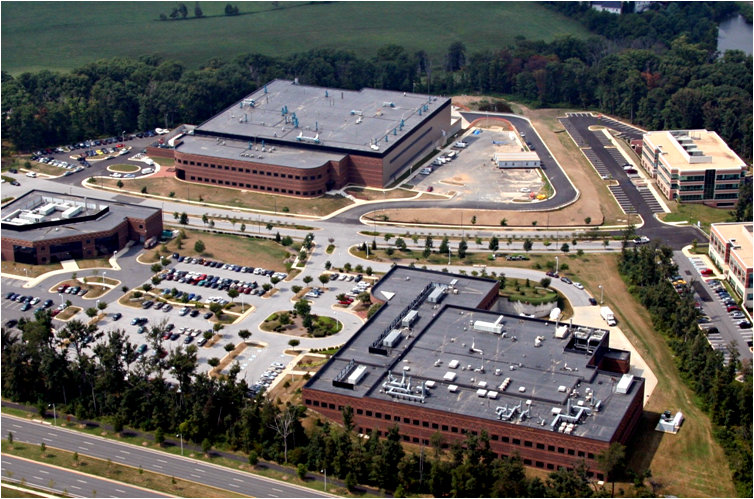 Considerable Experience and Resources – Proven History
6 years experience as a CMO
5 partner firms and 6 products
Multiple Host Organisms and Scale Flexibility
Yeast and CHO cultures
Cell culture capability from 1,600L to 20,000L.
Contract Development Services 
Full upstream and downstream drug substance capability to 400L.
Full drug product capability including freezer dry to 10,000 vials.
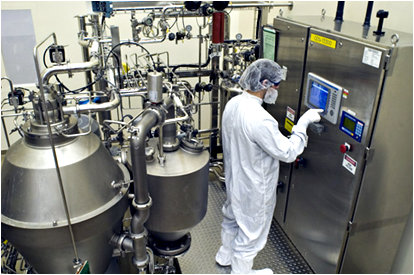 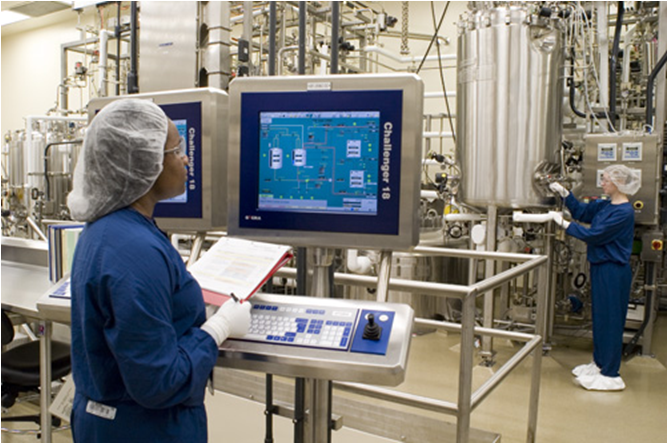 Considerable Experience and Resources – Proven Facilities (LSM)
Seed Lab and Seed Train
2 x 50L, 1 x 500L skids
Production Reactors
Media pasteurizer 
1 x 5,000L Seed or Production Reactor
2 x 20,000L capacity
Fed-batch capable
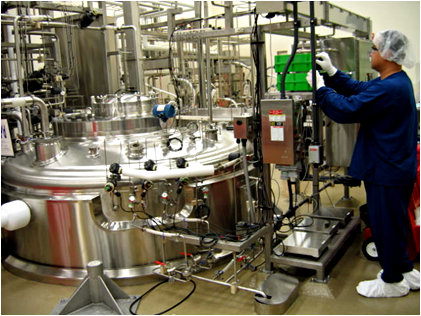 Harvest
2 x Disk-stack centrifuges
2 x Depth filtration skids
1 x 1M column, Gradient Capability
Downstream
Flexible operations
3 x 1.6M columns, Gradient Capability
VF and UF/DF
2 x IBI Controlled Rate Freezing Systems
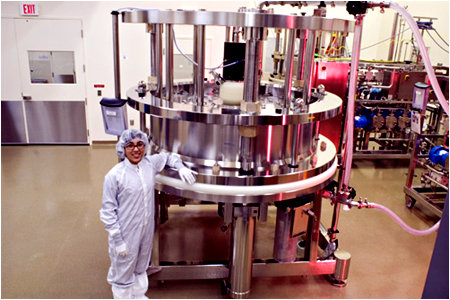 Considerable Experience and Resources – Proven Facilities (SSM)
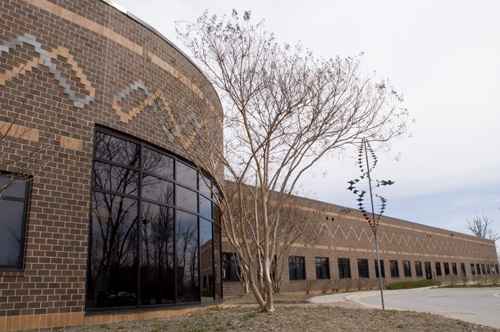 SSM Mammalian 
Upstream
1 x 25L, 2 x 200L seed train kids
2 x 1,600L production capacity
Downstream
Disk-stack centrifuge
Depth filtration skids
2 x 45cm, 1 x 30cm columns
VF and UF/DF

SSM Microbial 
Upstream
150L seed train
1 x 650L production capacity
Downstream
Disk-stack centrifuge
Depth and micro filtration skids
3 x 30 – 35cm columns
UF/DF
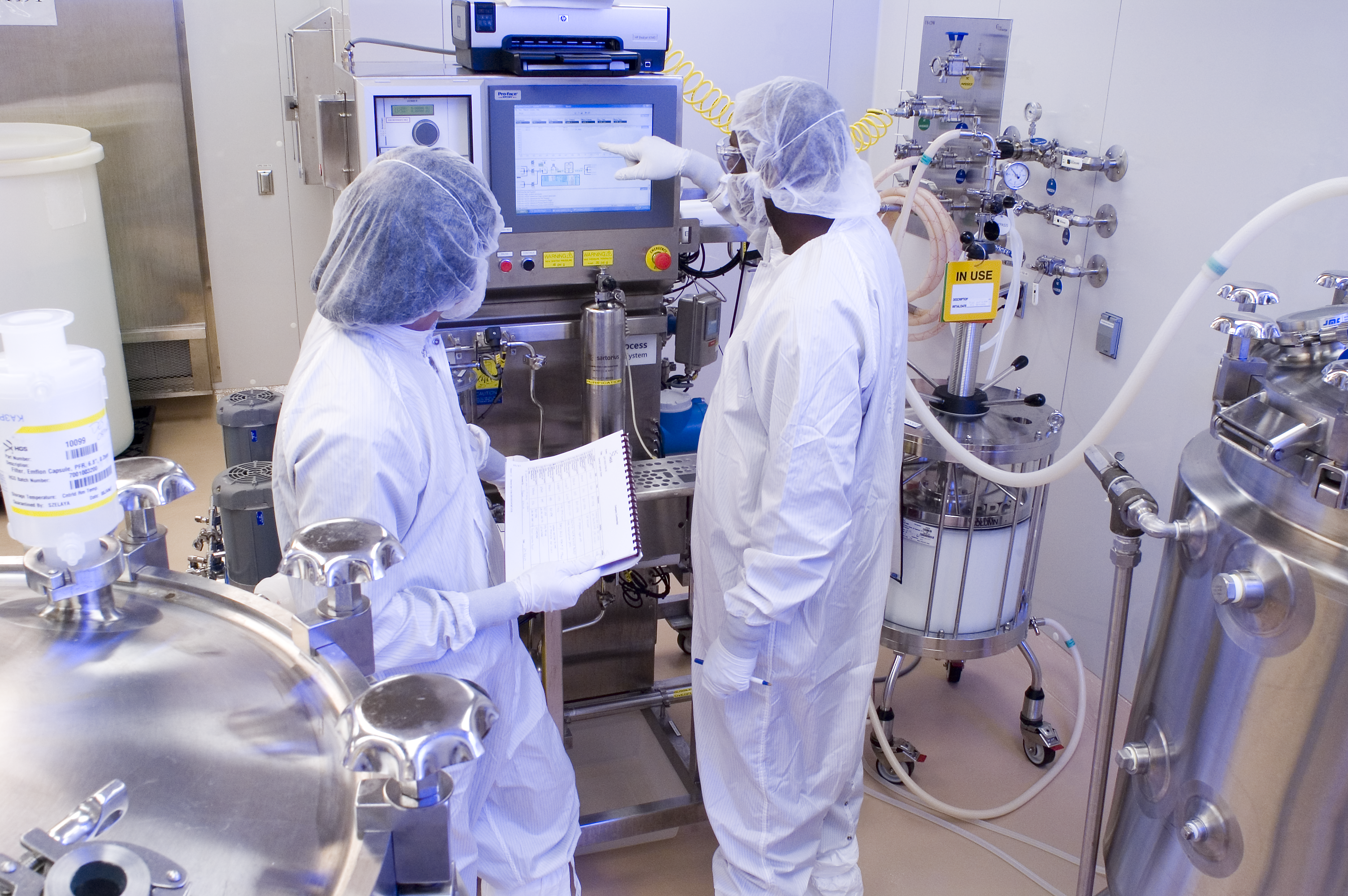 GMS Biopharmaceuticals –  Drug Product Capabilities
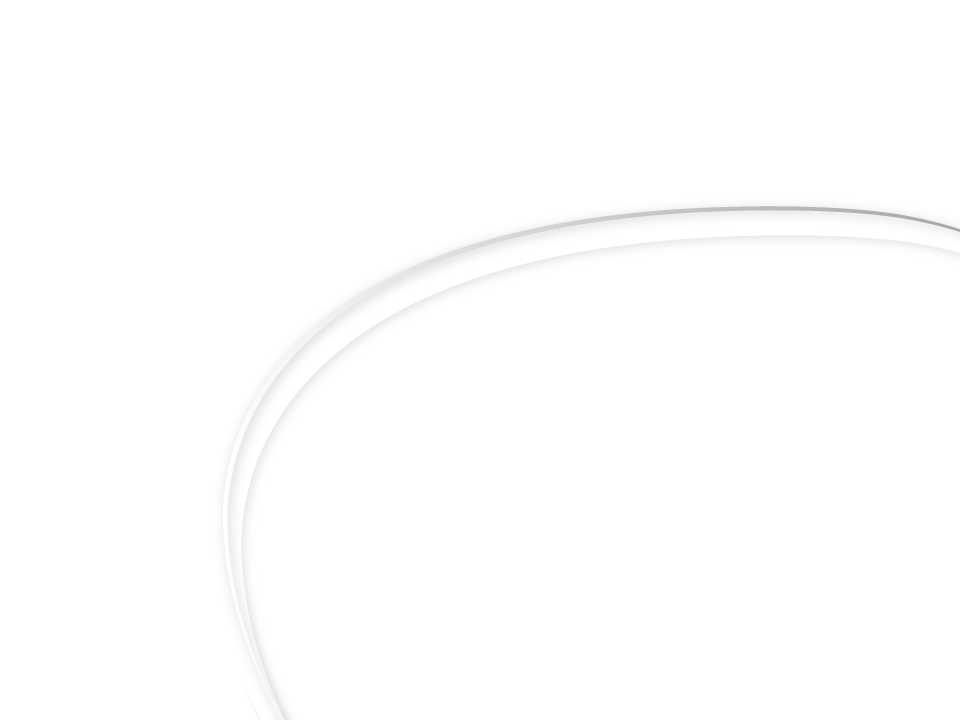 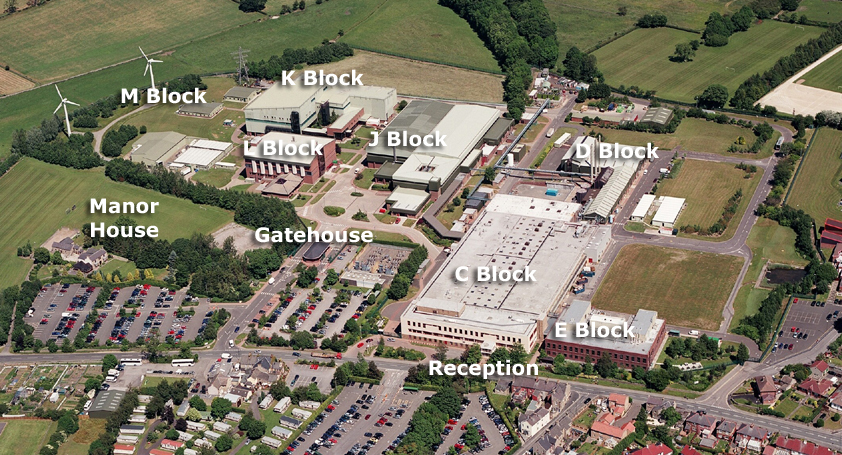 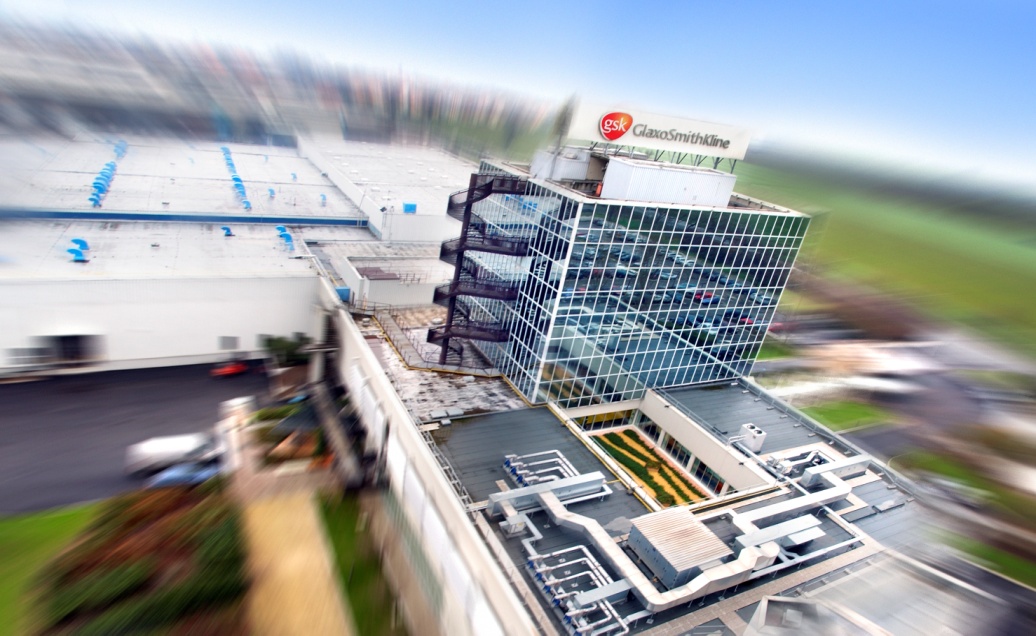 Fully Integrated Supply Chain –                     Drug Product Capabilities
Liquids & Freeze Dry Products
Facilities in Parma, Italy and Barnard Castle, UK.
Support large GSK and contract product base.
Contract clinical and commercial capacity.
Recognized world-class sites in quality, technology, and controls.
Multiple formats (vials, syringes) and dose ranges (0.5ml – 100ml).
Large lyophilization and overall capacity.
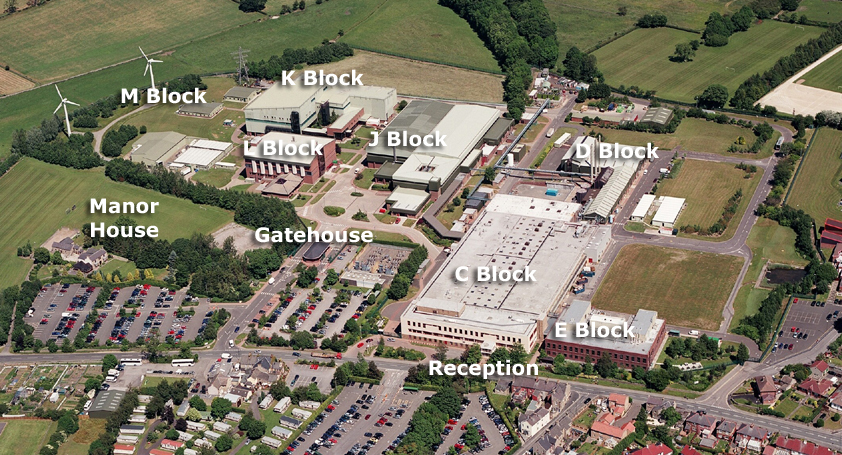 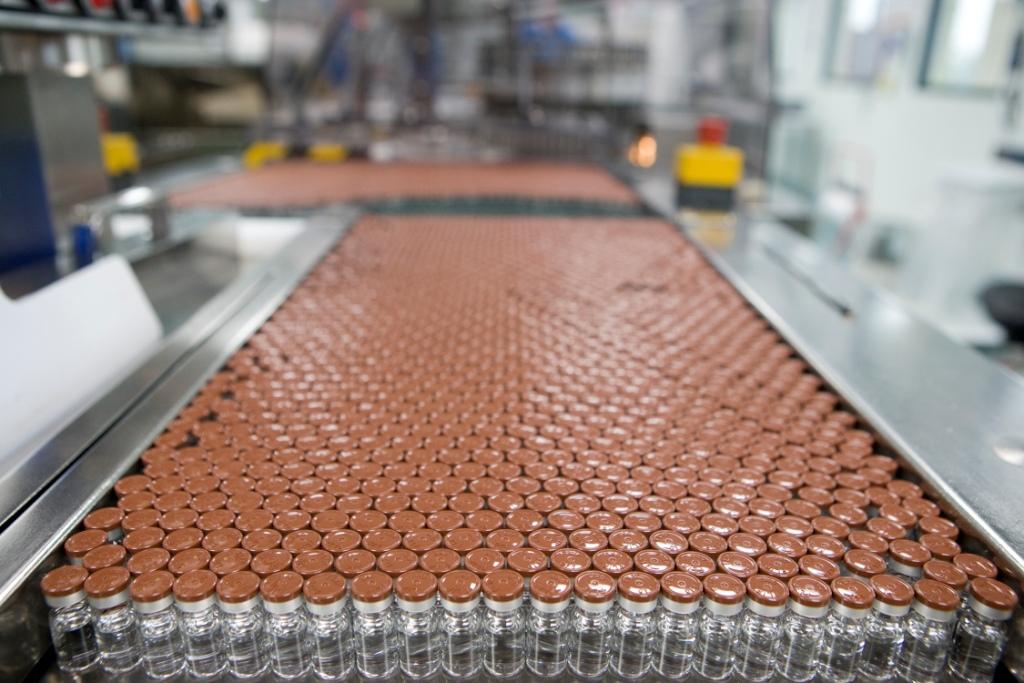 GMS Biopharmaceuticals –  Development / TT / Quality / Analytical Capabilities
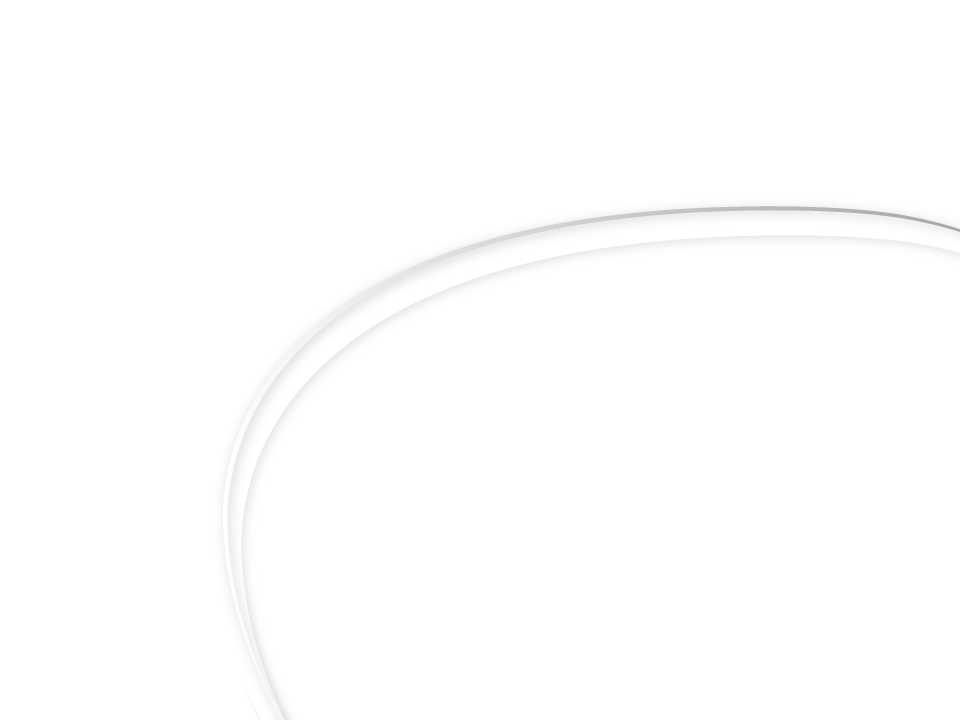 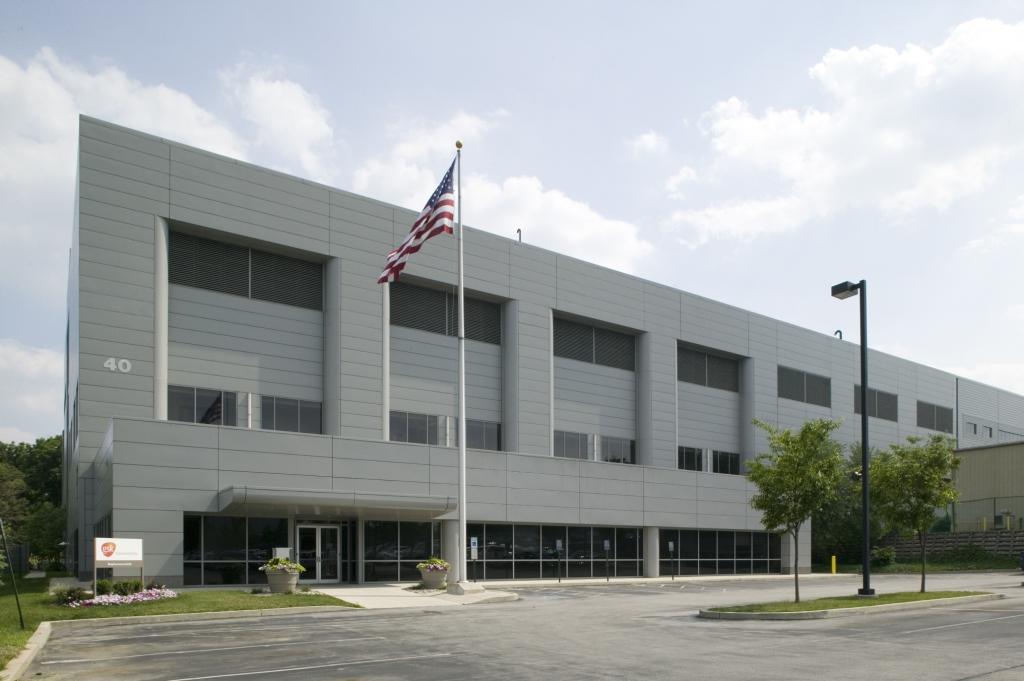 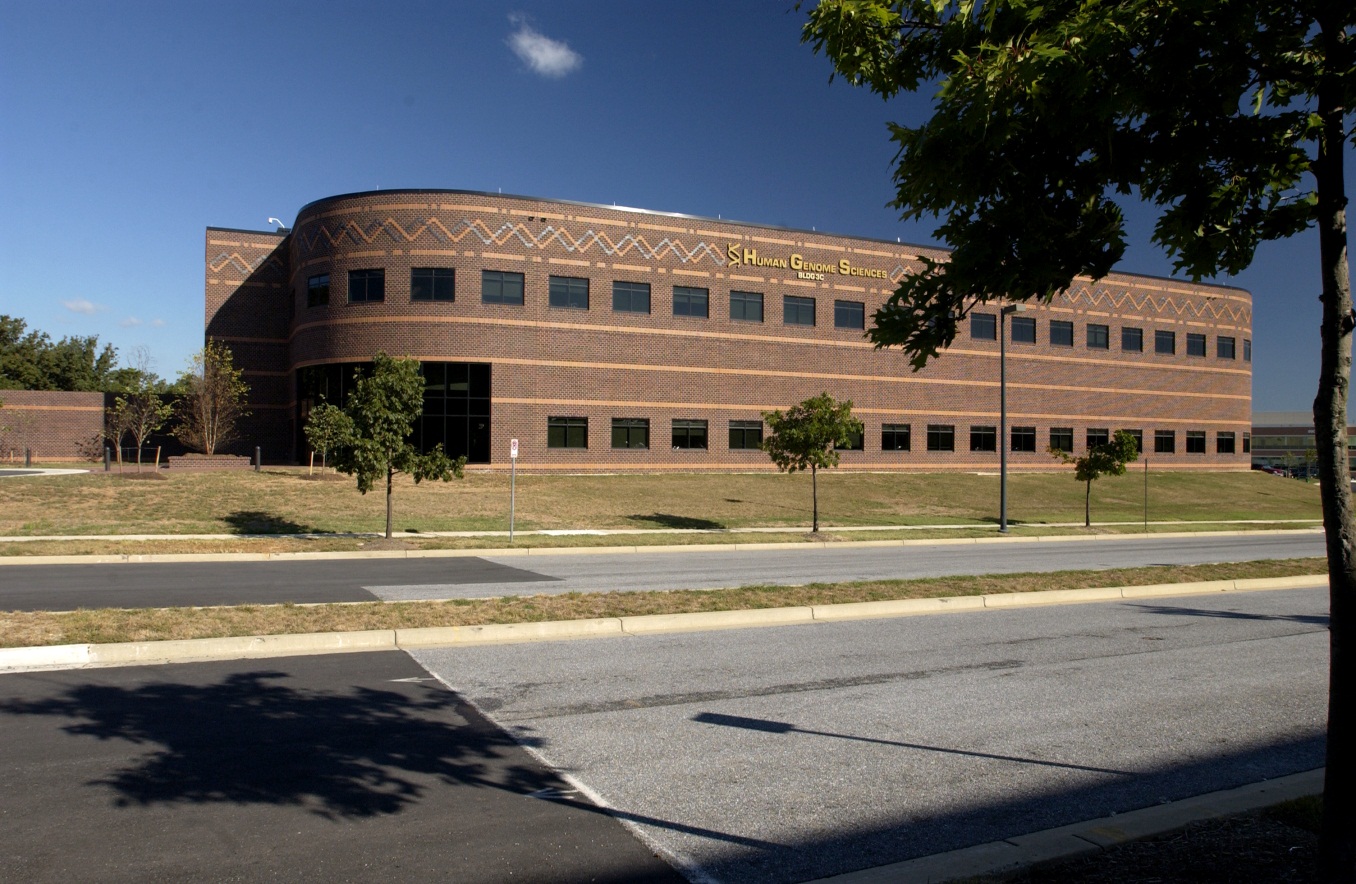 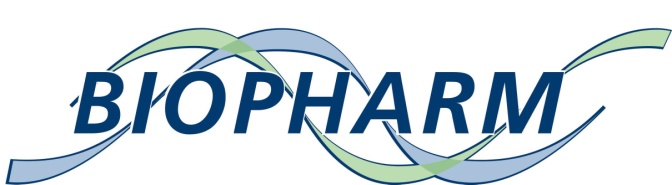 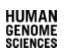 Considerable Experience and Resources – Development Capabilities
Drug Substance
Cell line development and banking
Process characterization utilizing design space mapping via DOE
Viral clearance studies and toxocology lot manufacture
Equipment (Bioreactors, fermentors, chromatography) capabilities to 400L
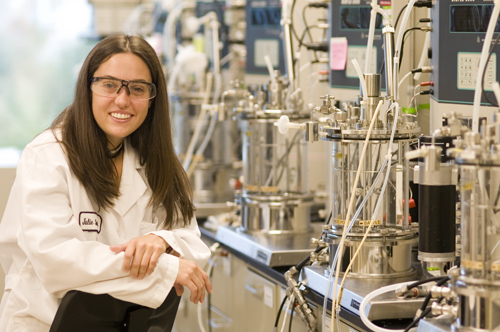 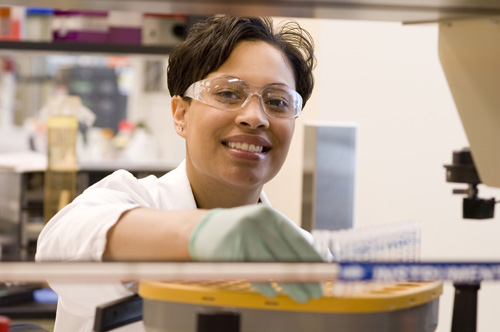 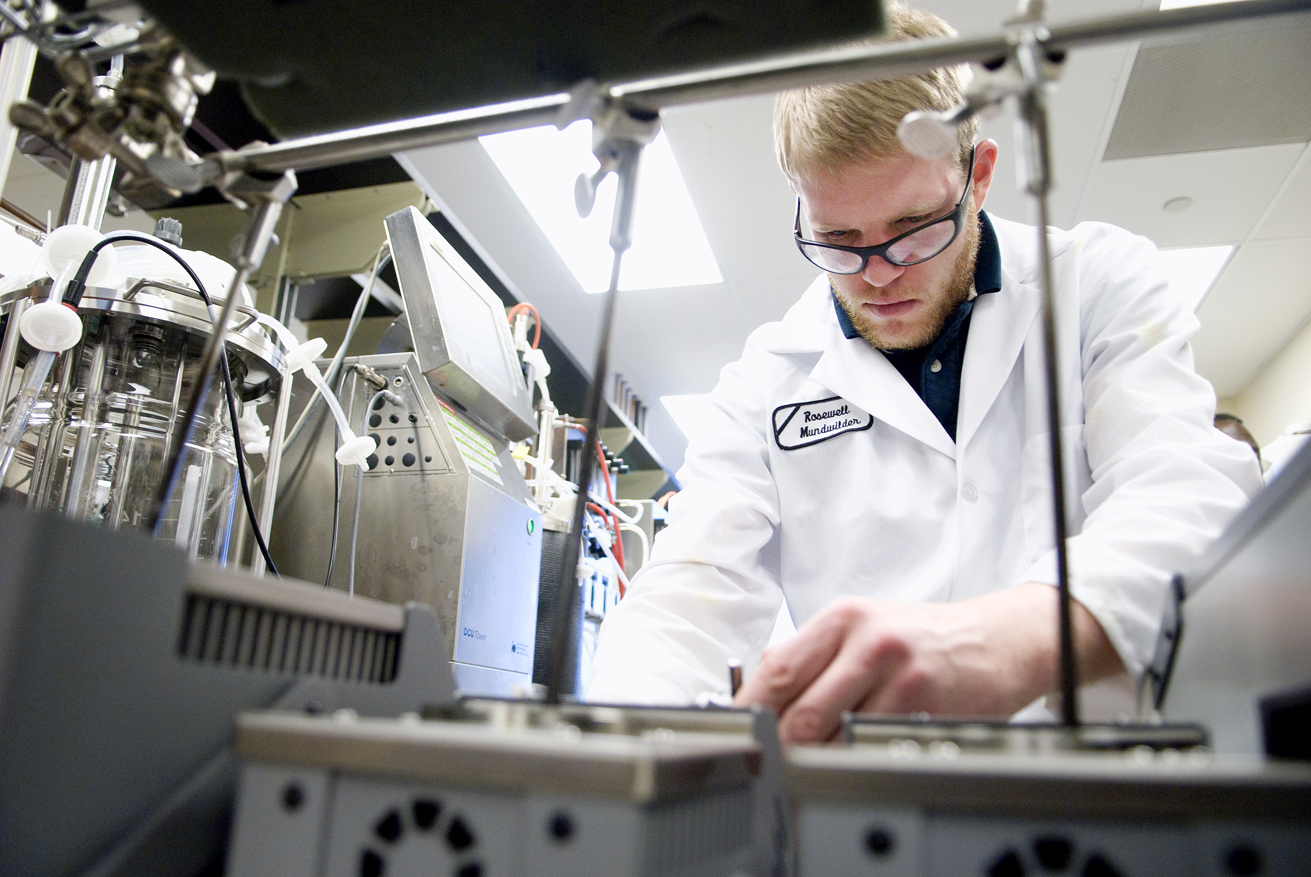 Drug Product
Capability to develop and characterize liquid and lyophilized formulations
Characterization with sub-visible particle and forced degradation studies
Reference fills up to 7,000 vials and toxicology fills up to 10,000 vials
Considerable Experience and Resources – Proven People with TT Experience
Tech Transfer and PM
Dedicated PM and single client POC
Dedicated new production introduction and technology departments
First intent internal engineering, automation, validation
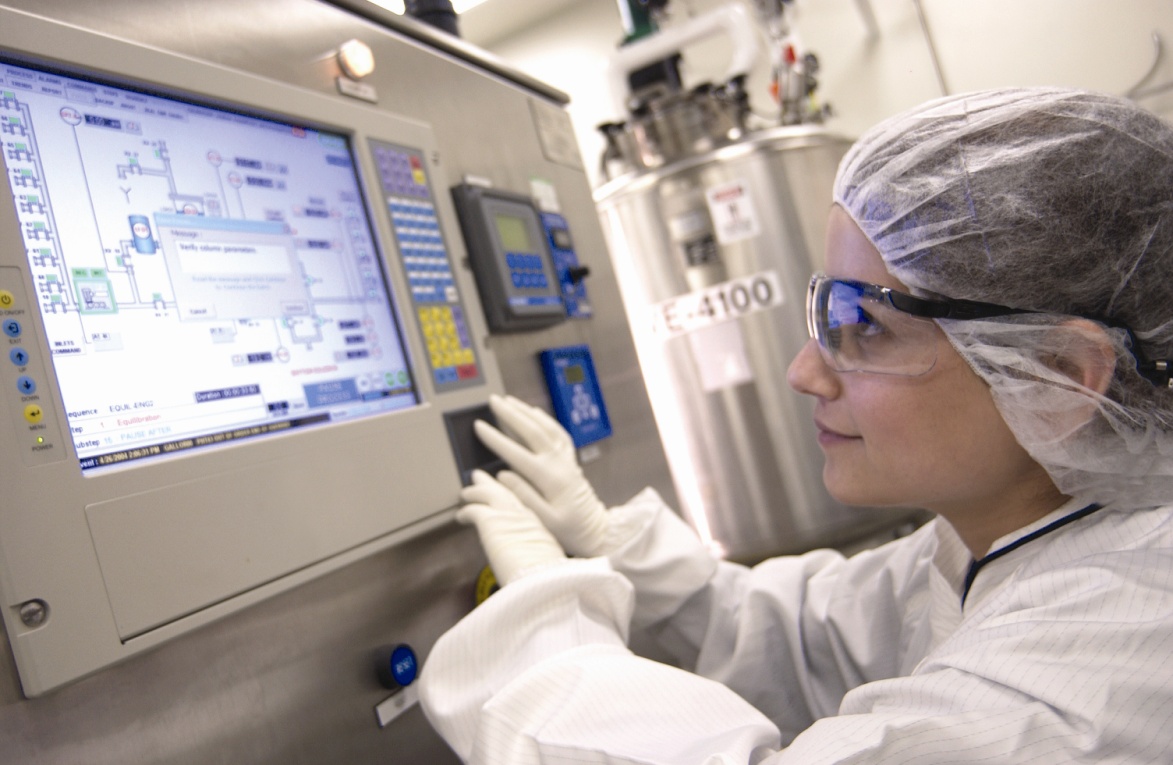 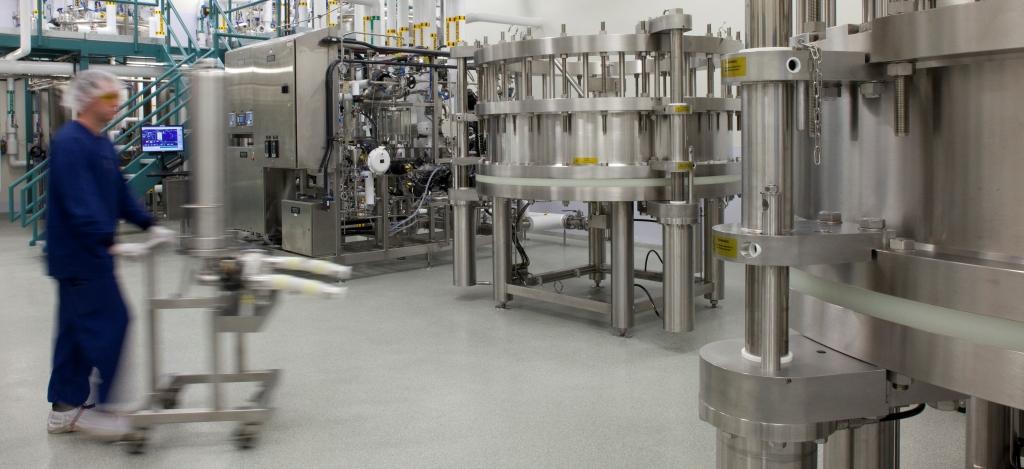 Flexible, Capable Workforce
Not VS dedicated, target BS in engineering
Low turnover (<10%) and high retention (> 5 year average)
Focus on RFT with a culture of continuous improvement
Proven Quality Systems – Inspection History
SSM
4 total FDA inspections
2 PAI inspections
1 license approvals
Multiple client audits / year
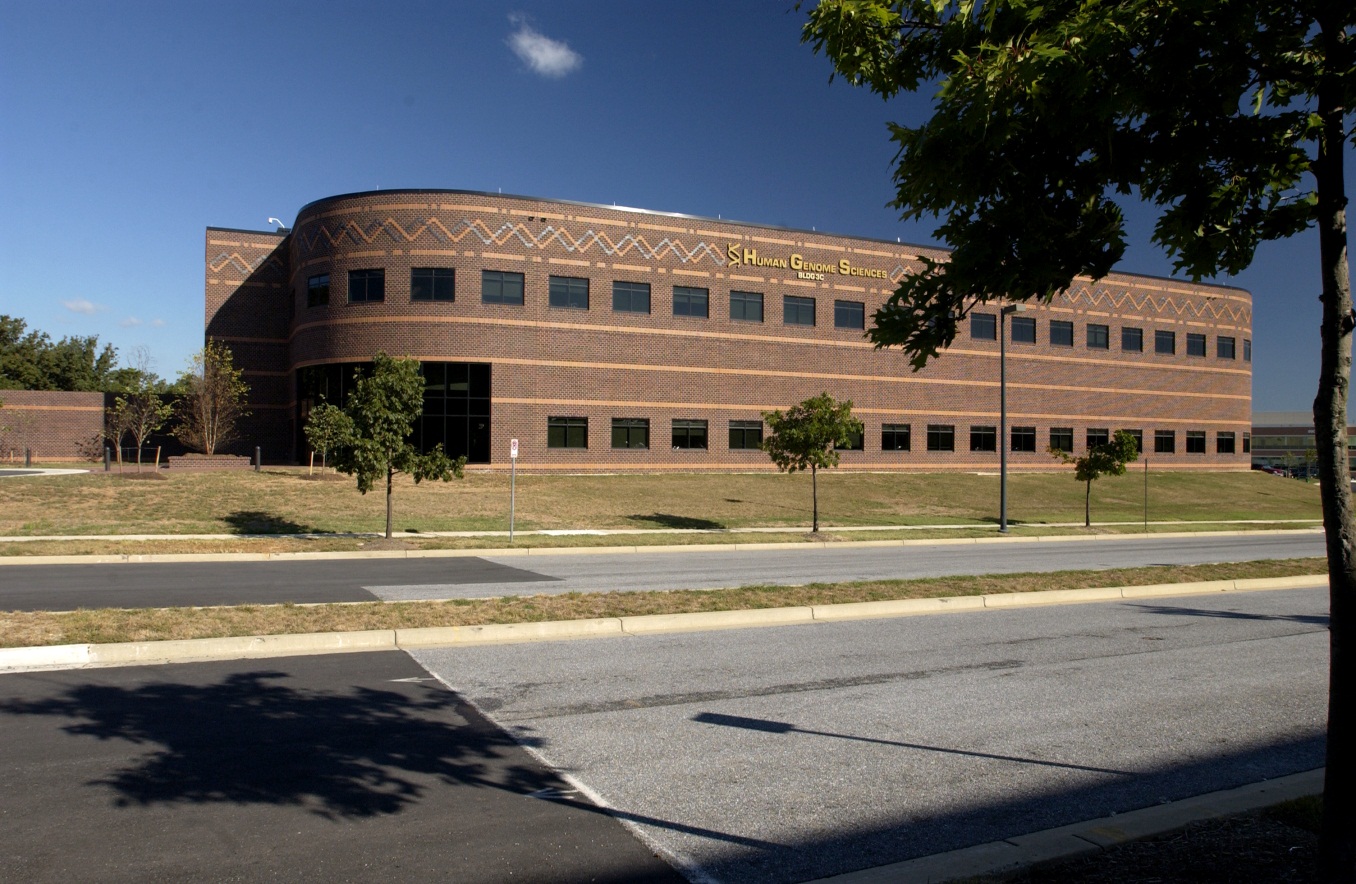 LSM
1 FDA biennial inspection, 1 PAI inspection
1 EMEA inspection
1 Health Canada
Multiple license approvals (EU, Canada, South Korea)
6 ROW inspections
Multiple client audits / year
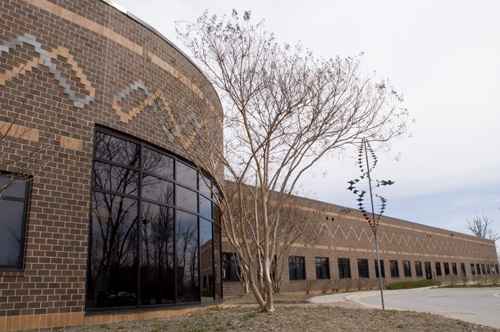 Upper Merion
4 total FDA inspections
2 PAI inspections
2 license approvals
Multiple client audits / year
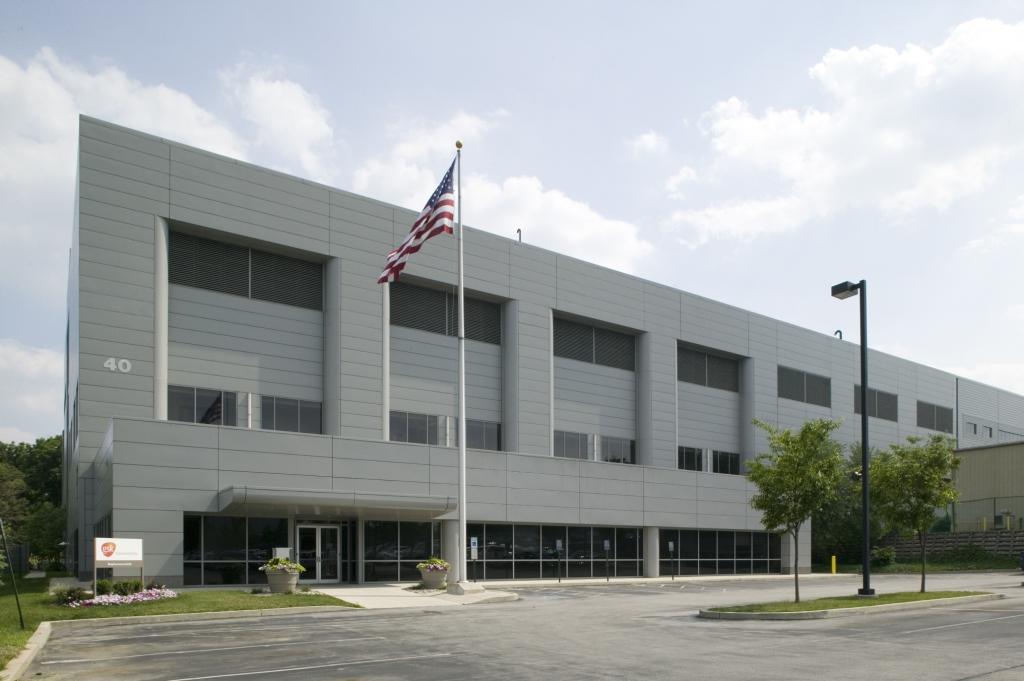 Proven Quality Systems – Responsibilities and Resources
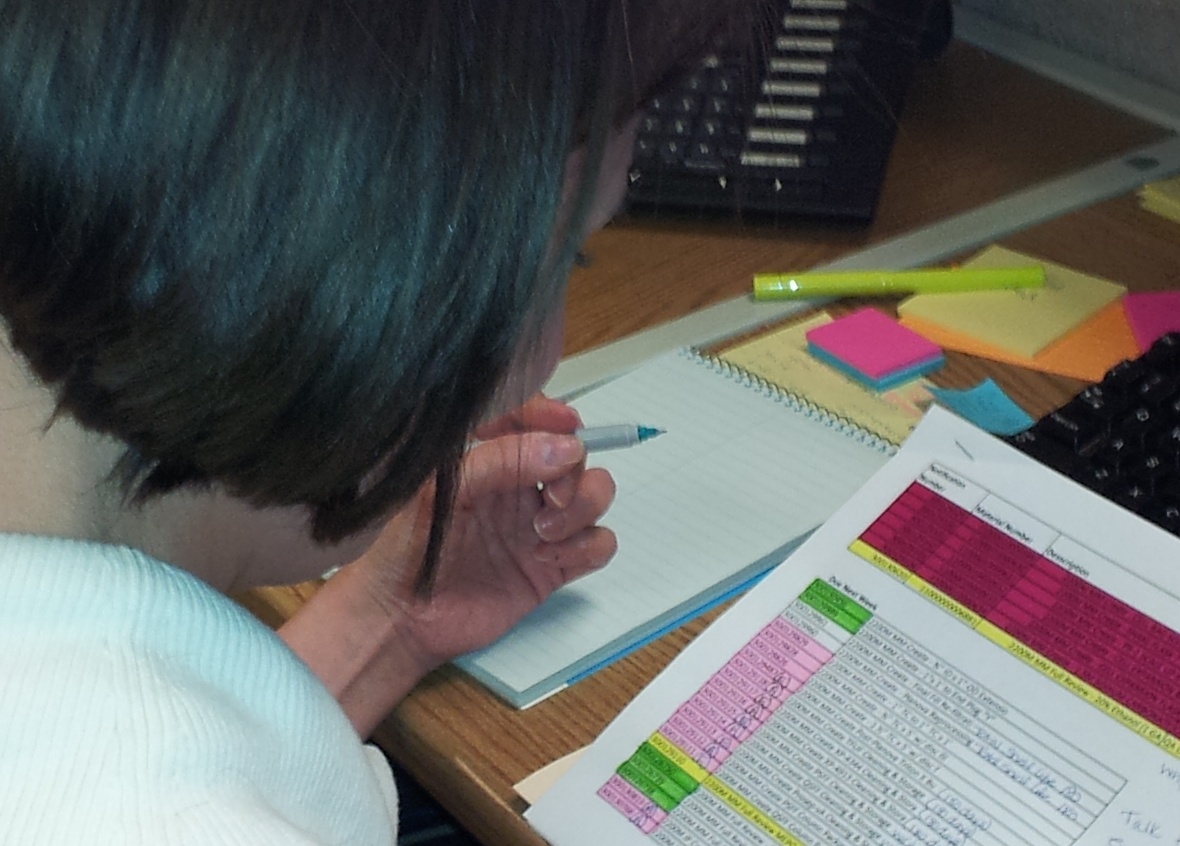 Full Functionality at Site
Quality Agreement  preparation
Custom Certification Program
Integrated Floor Quality Assurance
Level 1 & 2 audit
Raw material testing and control
Deviation management
CAPA management
Change control management
Batch release
Training management
Facility and equipment validation
Regulatory Compliance function

Global Corporate Resources
Global QMS (US, EU, ROW standards)
Corporate audit support
Technical support (Biopharm CoE)
IT System support (SAP, Trackwise, Documentum)
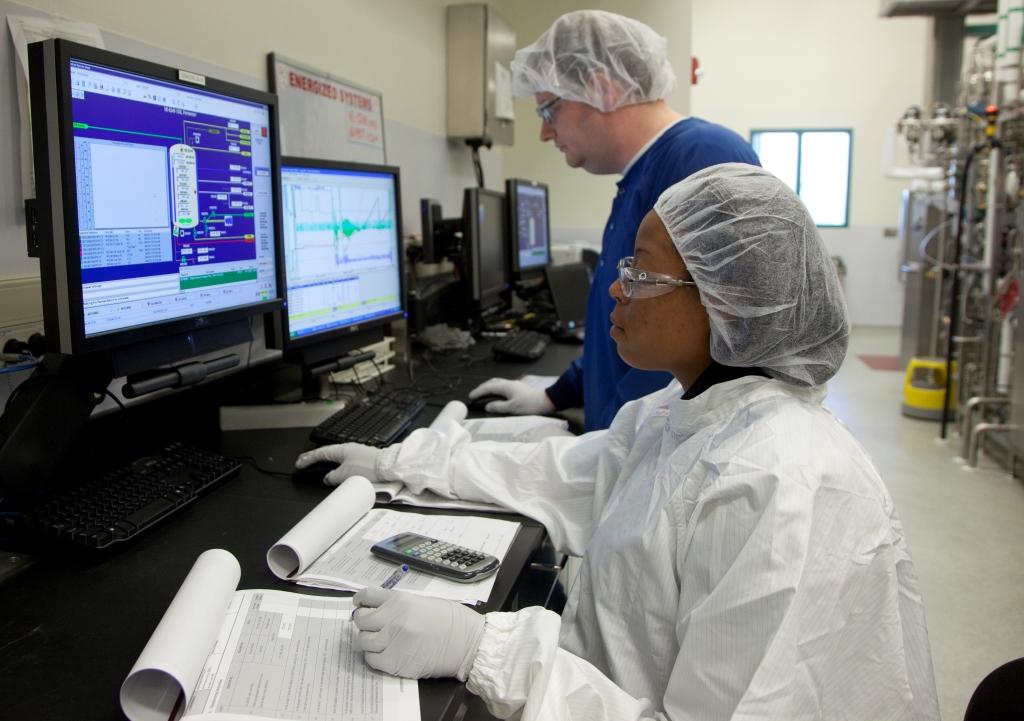 Proven Quality Systems – Focus and IT Tools
Fully Integrated Supply Chain –                     Analytical Capabilities
In-House Laboratories
Raw material testing
In-process and release QC testing and small scale process support
Biochemical analysis / characterization, microbiological methods
ELISA ID
Bioassay
RP-HPLC
UPLC
SEC
cIEF
SDS Page
qPCR
HCP ELISA
Residuals
Bioburden
Endotoxin
Assay development, tech transfer, validation, qualification
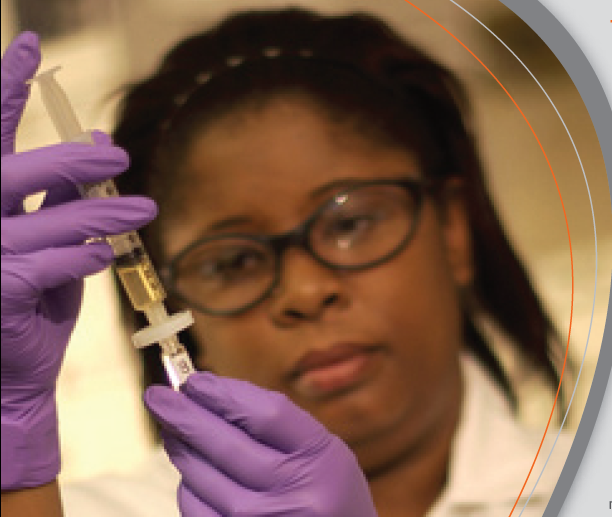 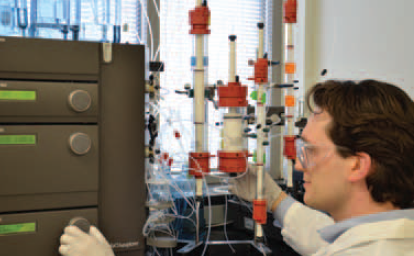 Fully Integrated Supply Chain –                     Analytical Capabilities
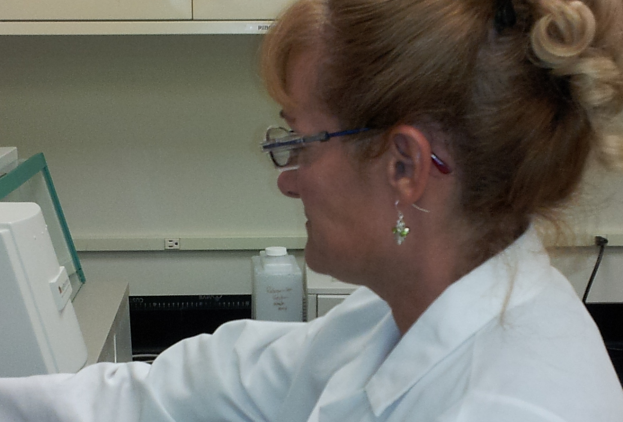 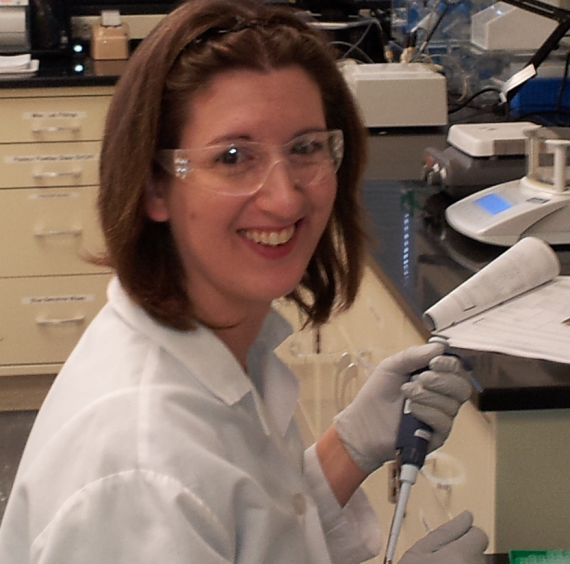 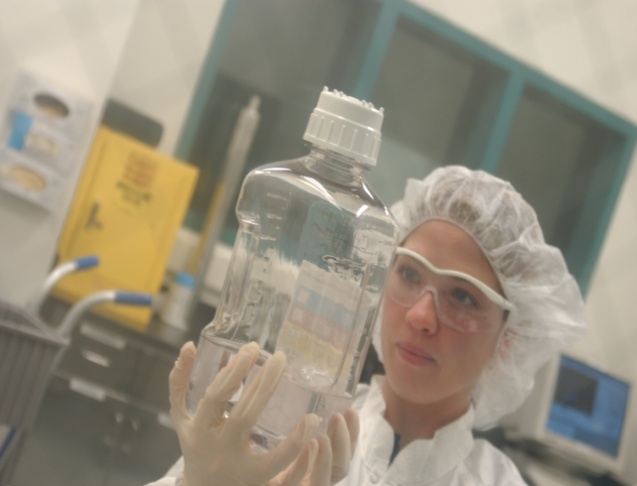 Bio-CTL (Biopharm CoE for Testing and Release)
Located in EU
DS and DP testing, batch release, stability testing
Critical reagent control and testing
Master, working, analytical cell bank storage
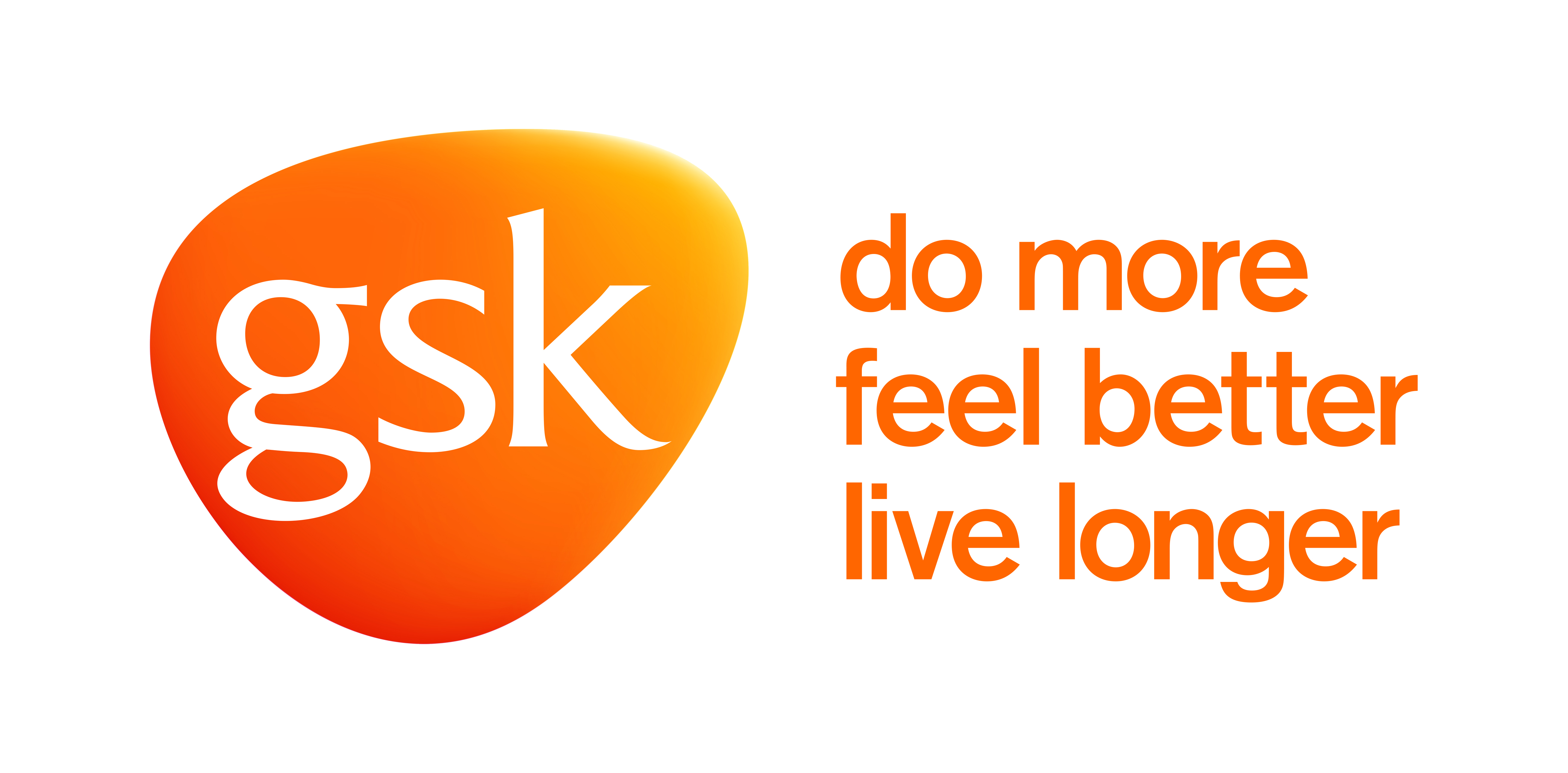 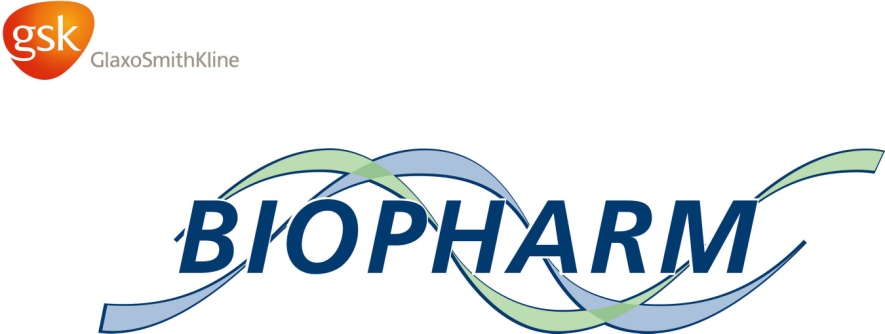 Biopharmaceutical Contact Manufacturing

www.gsk.com/biopharm
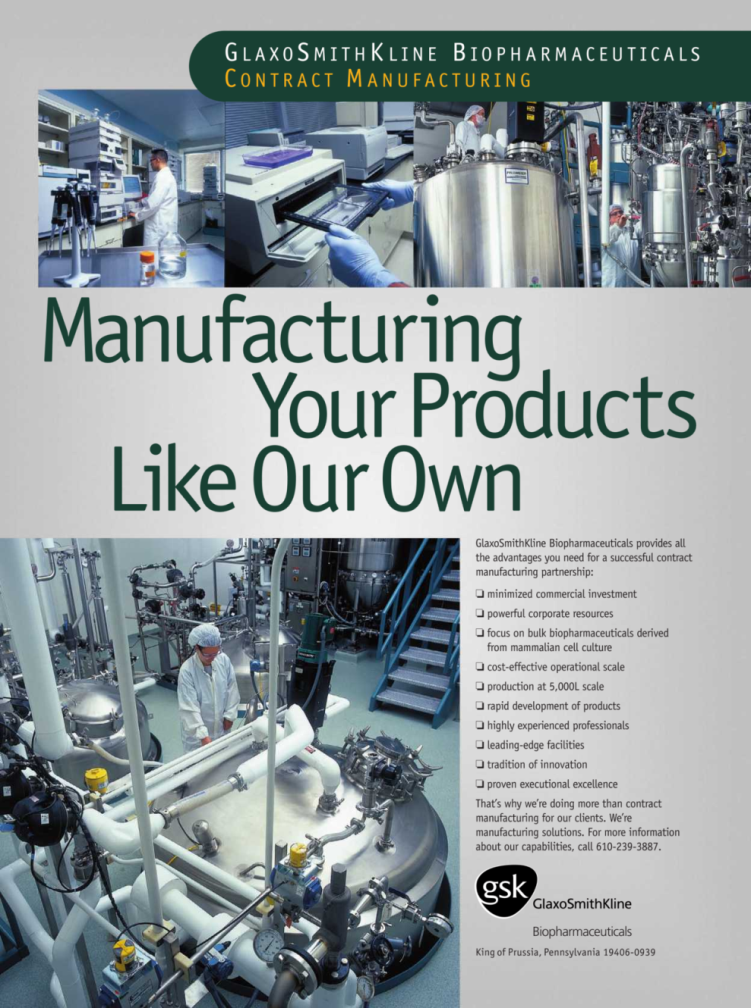 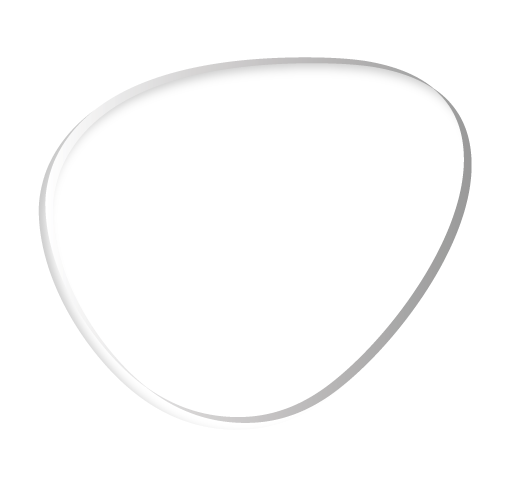